APD01 / Purpose (Business Capability-Centric Example)
Customer Journey
Corporate Goals
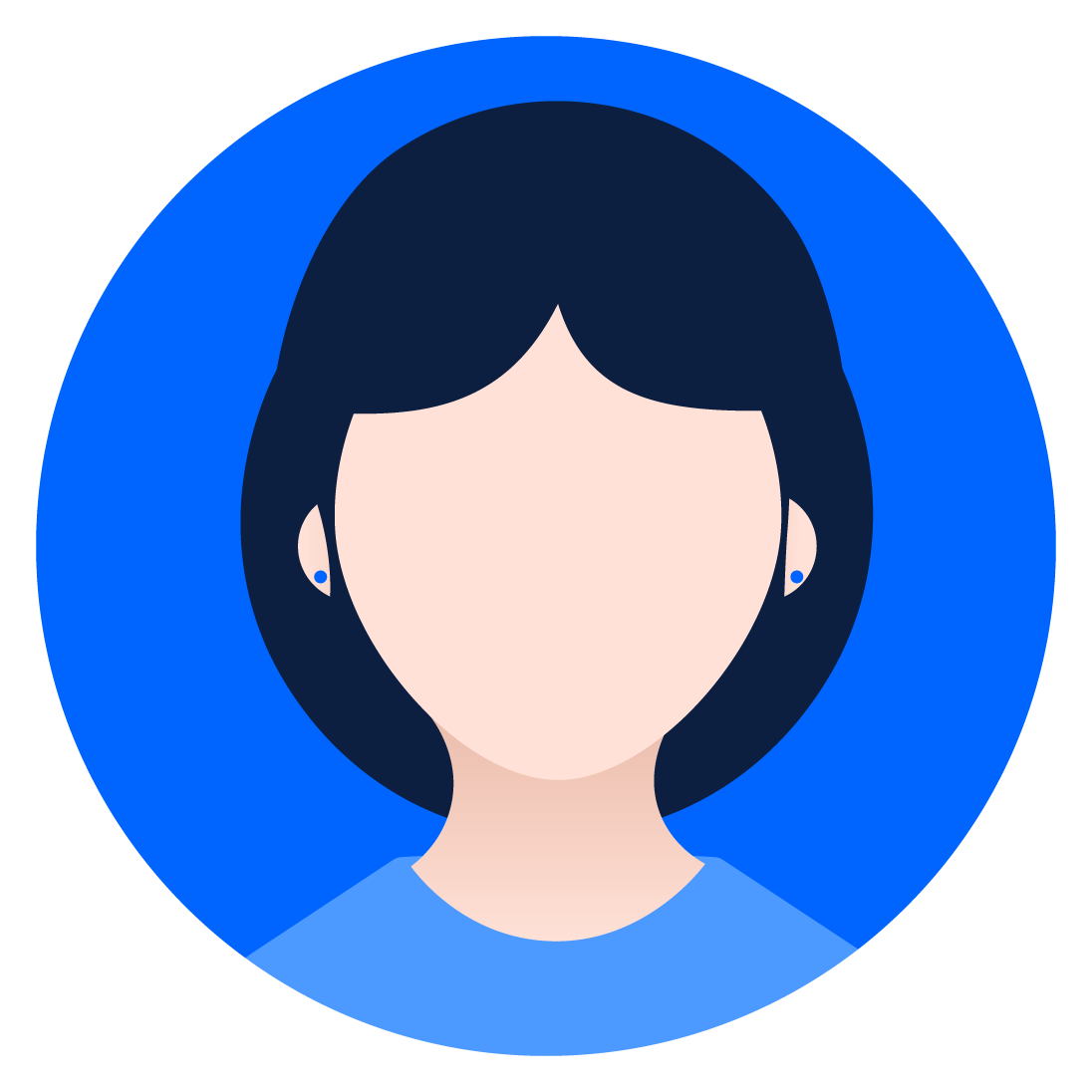 STEP #2
STEP #3
STEP #1
STEP #4
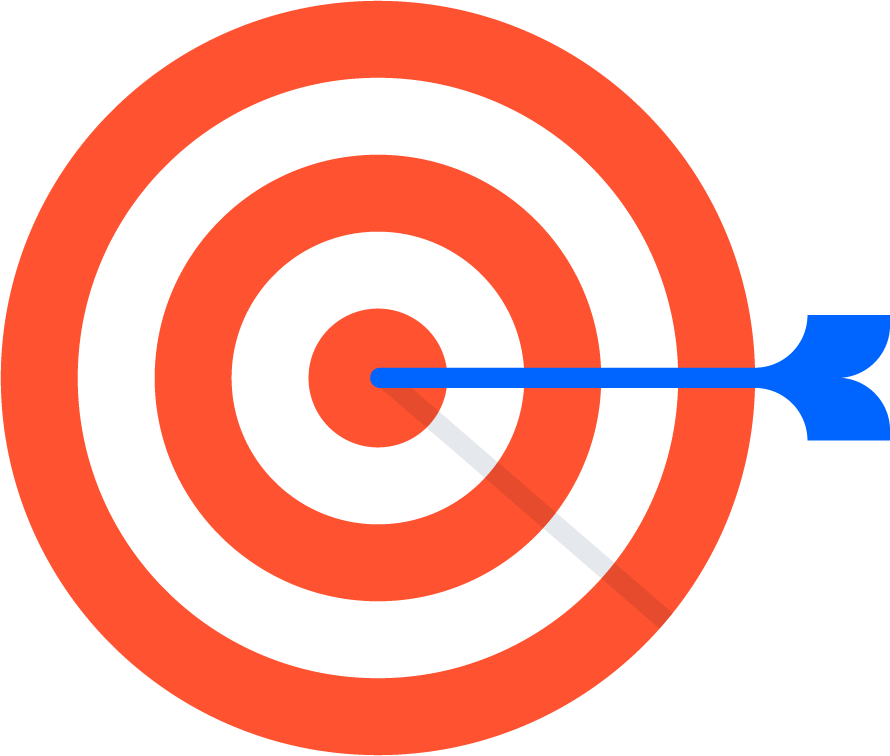 Operational Value Streams
OVS #1
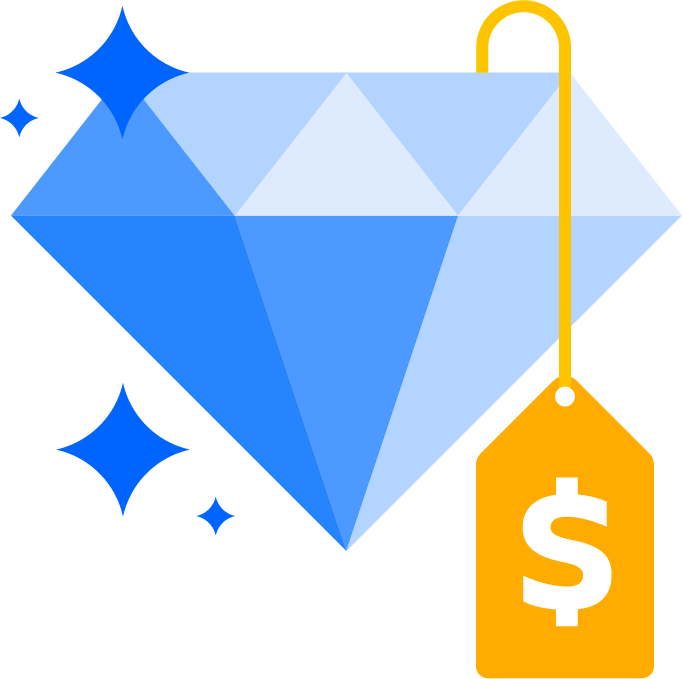 OVS #2
Program Boundary
Business Capability
CAP #3
CAP #6
CAP #4
CAP #1
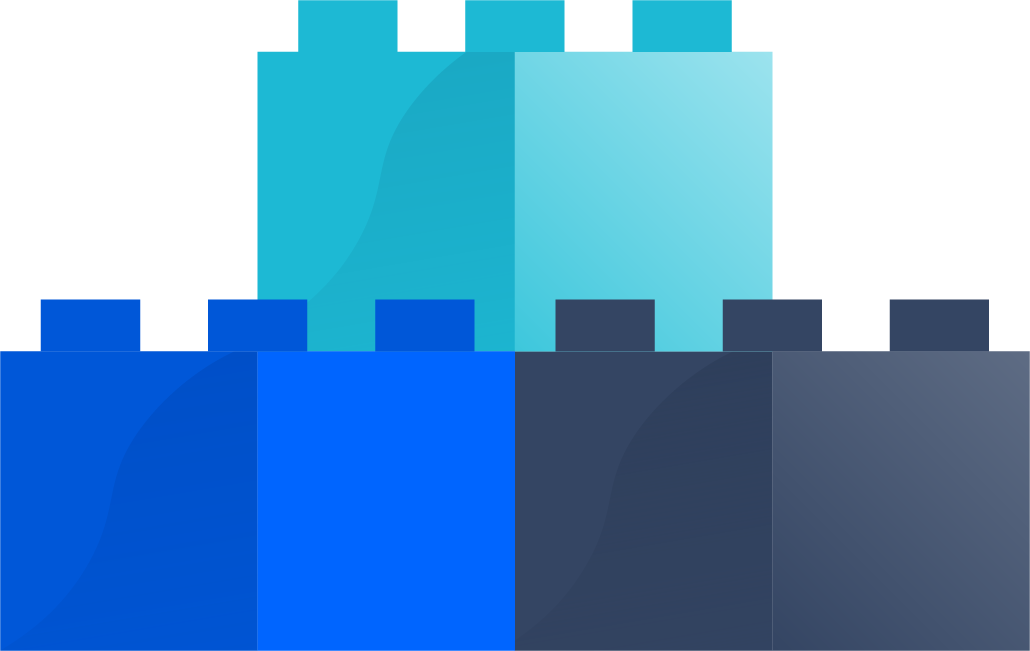 CAP #5
CAP #2
Teams
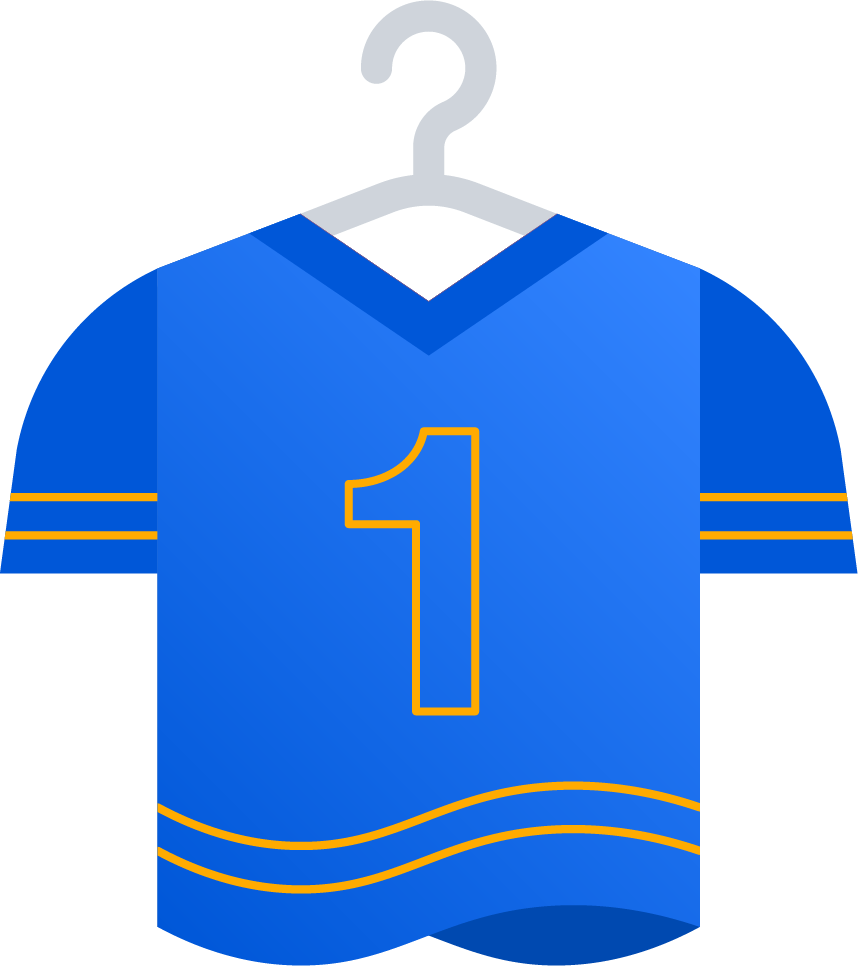 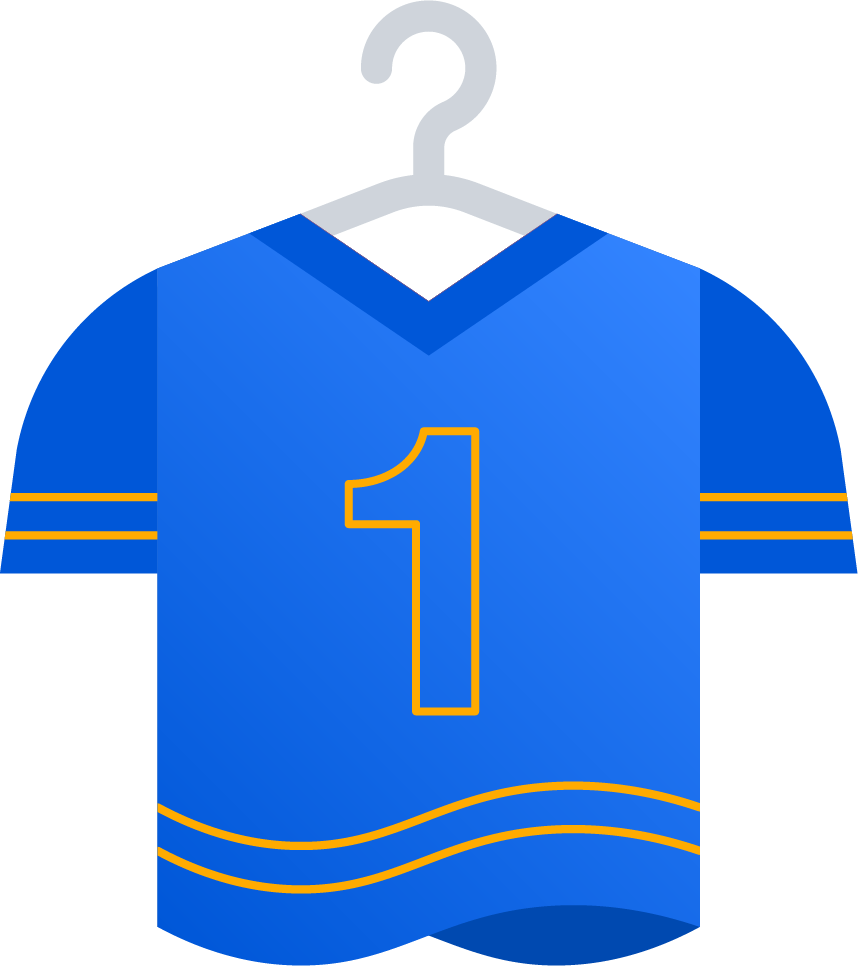 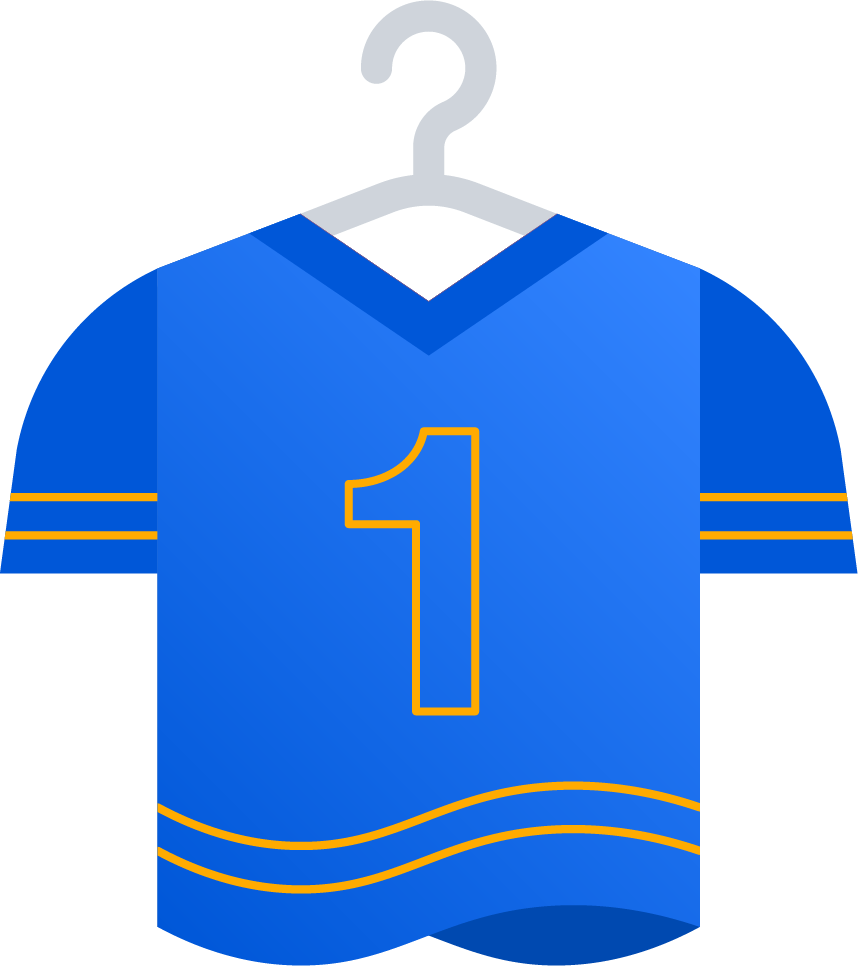 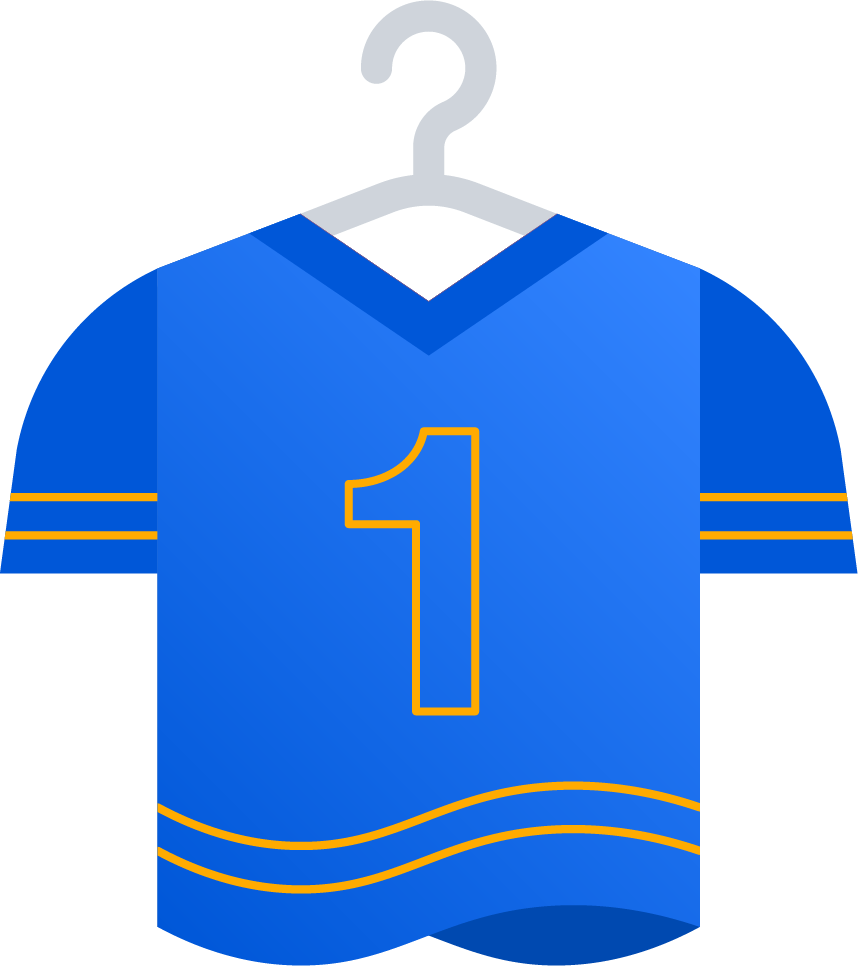 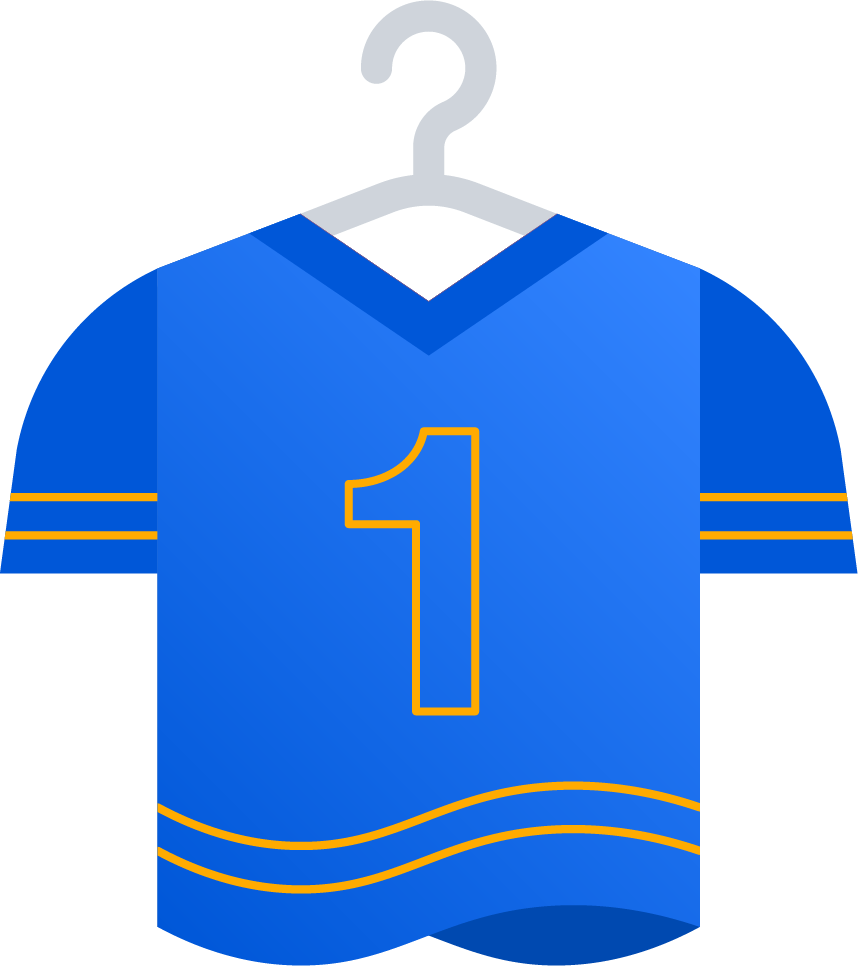 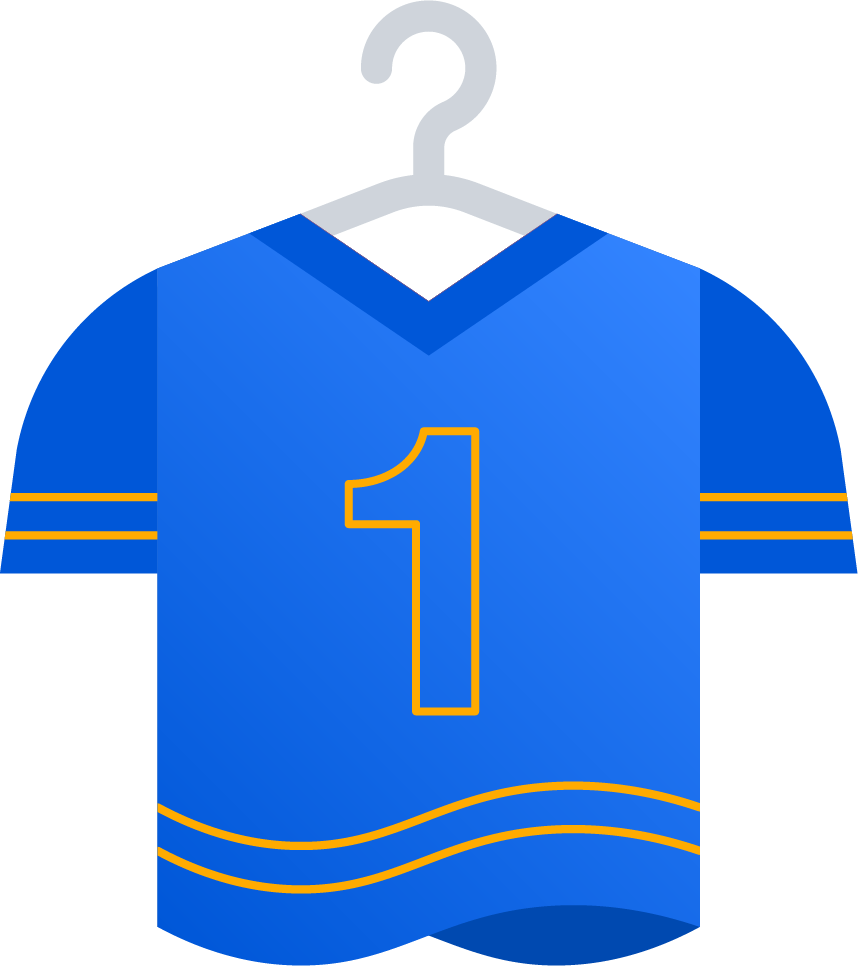 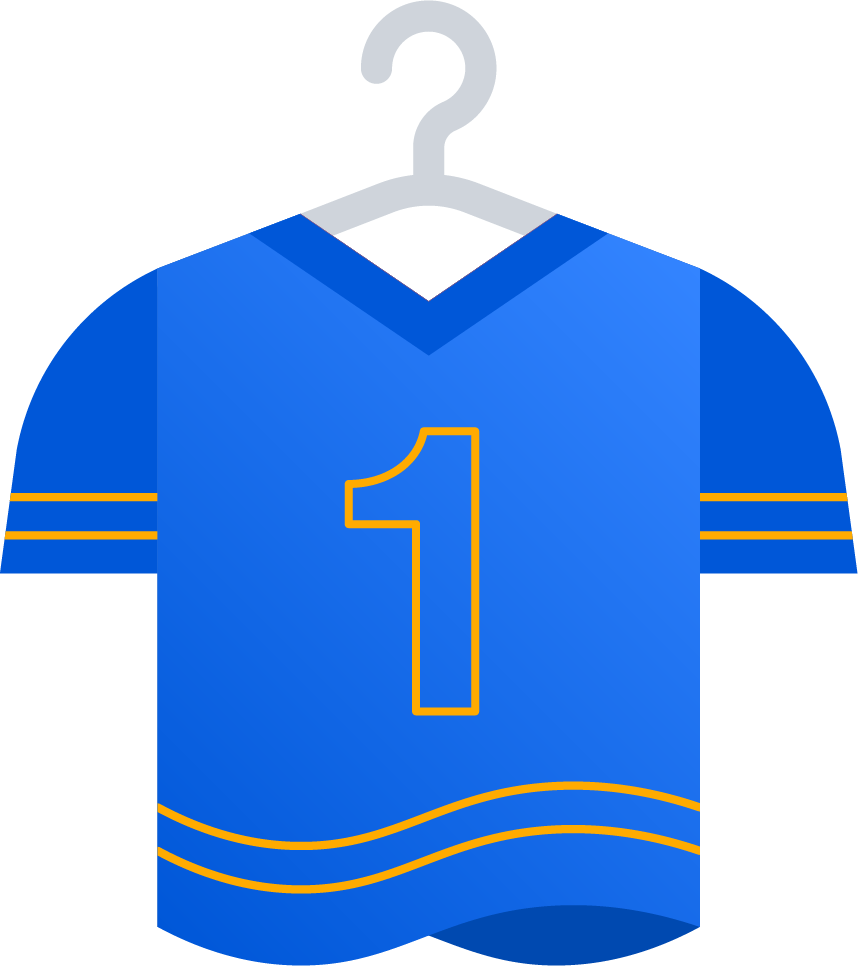 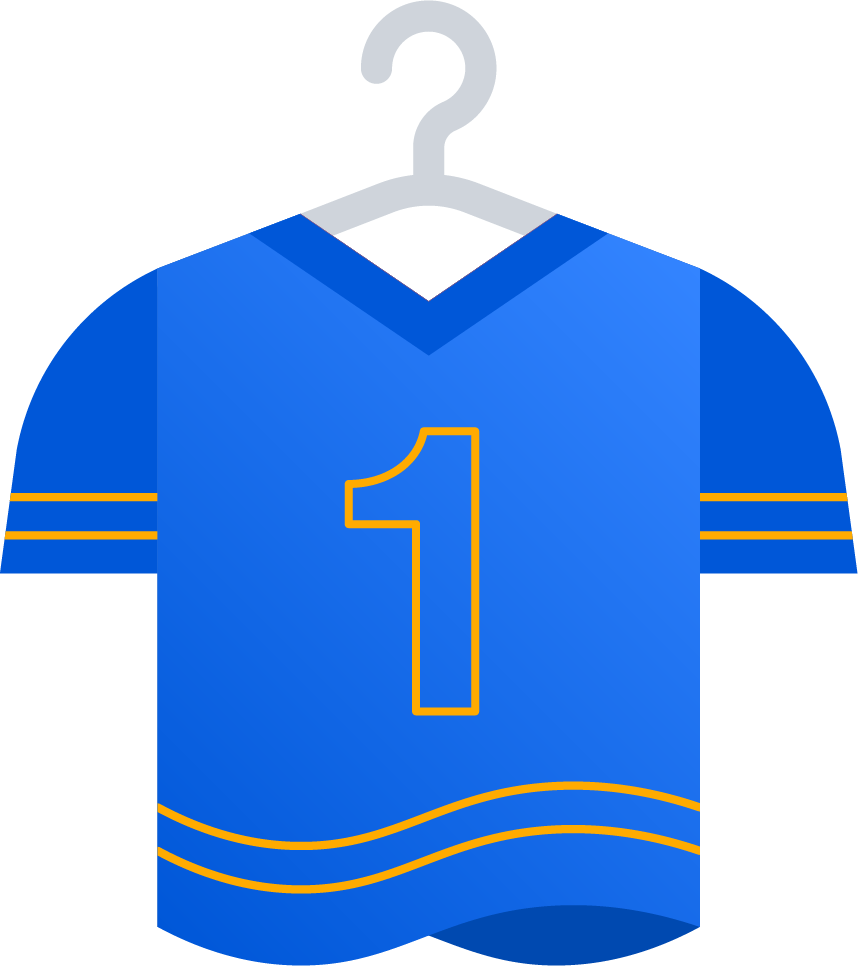 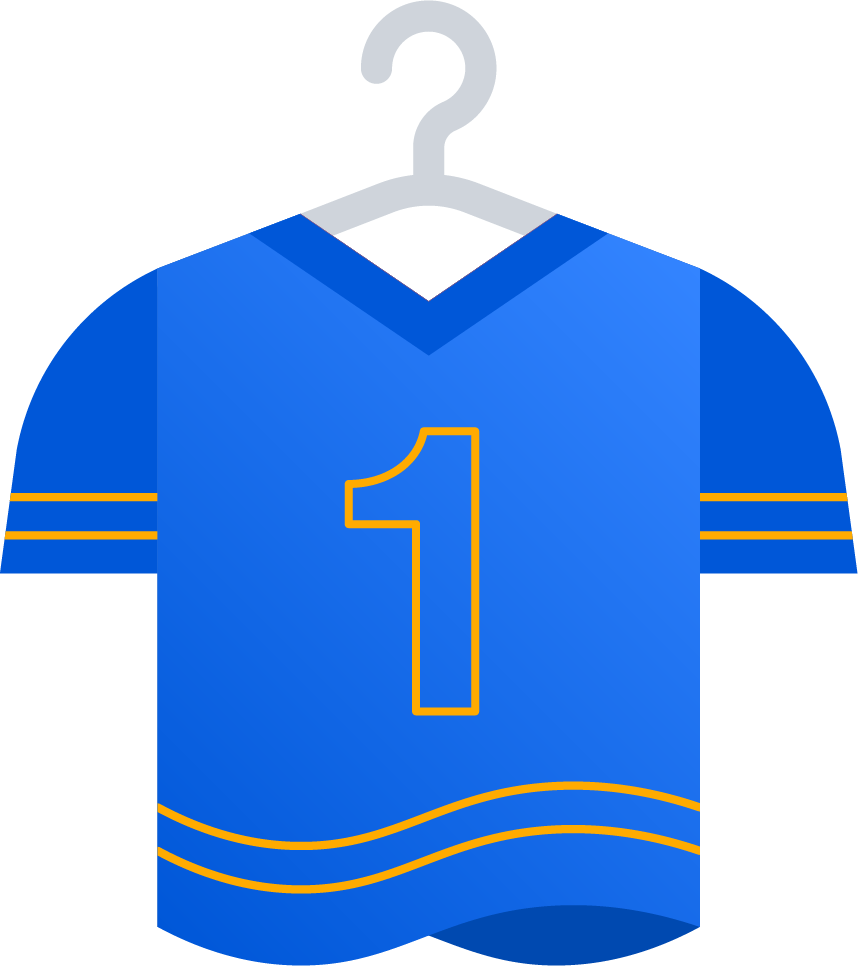 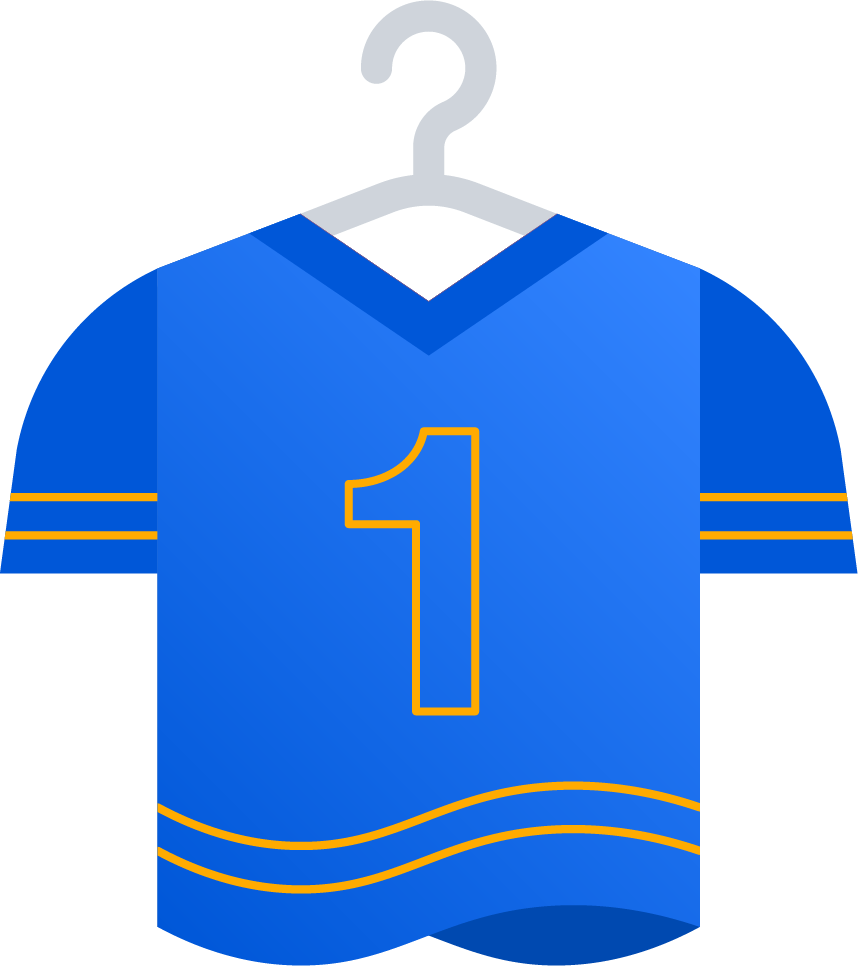 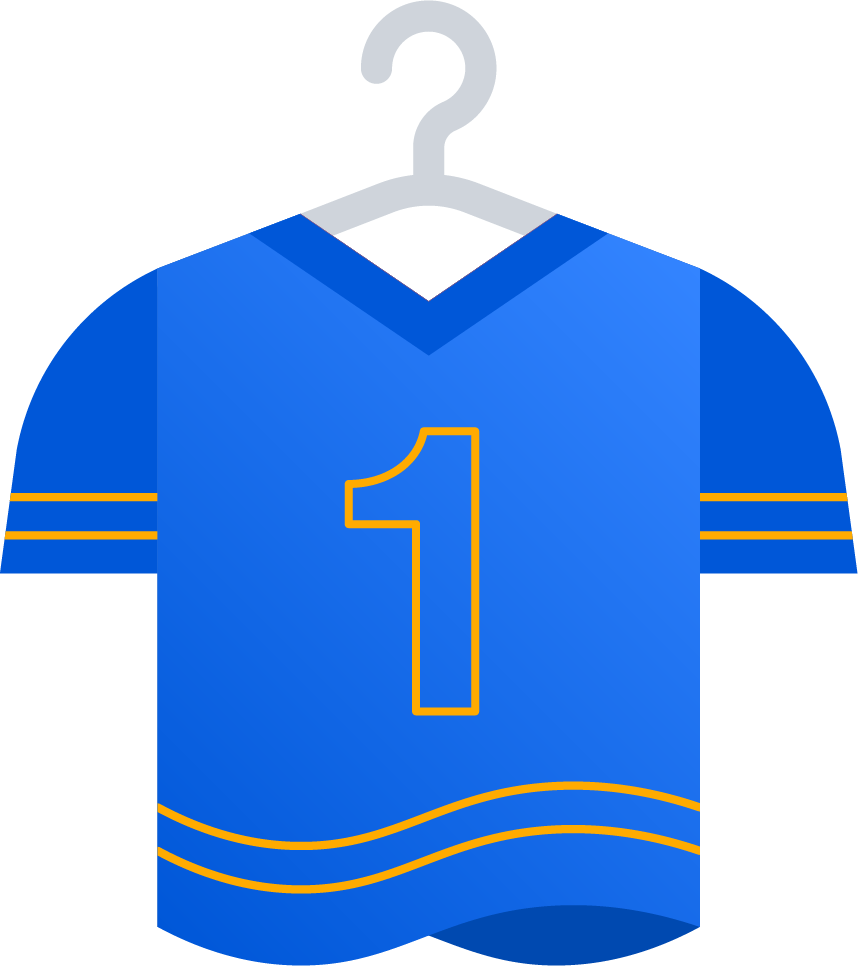 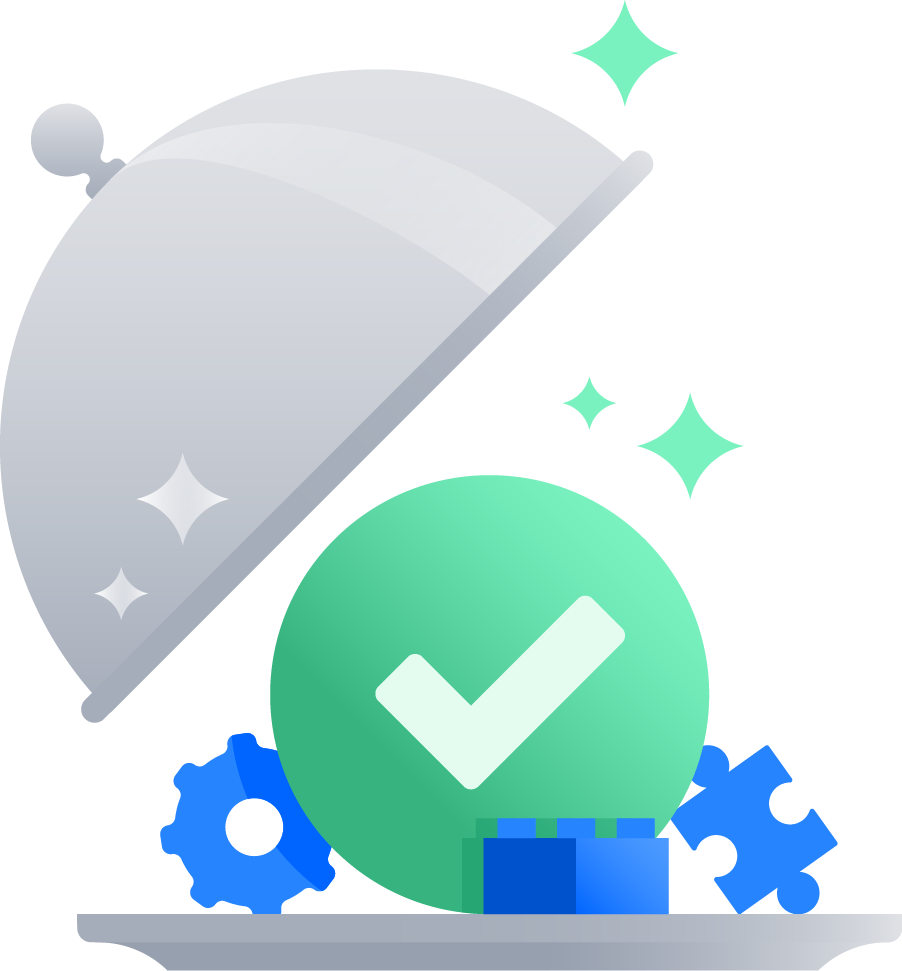 Solution A
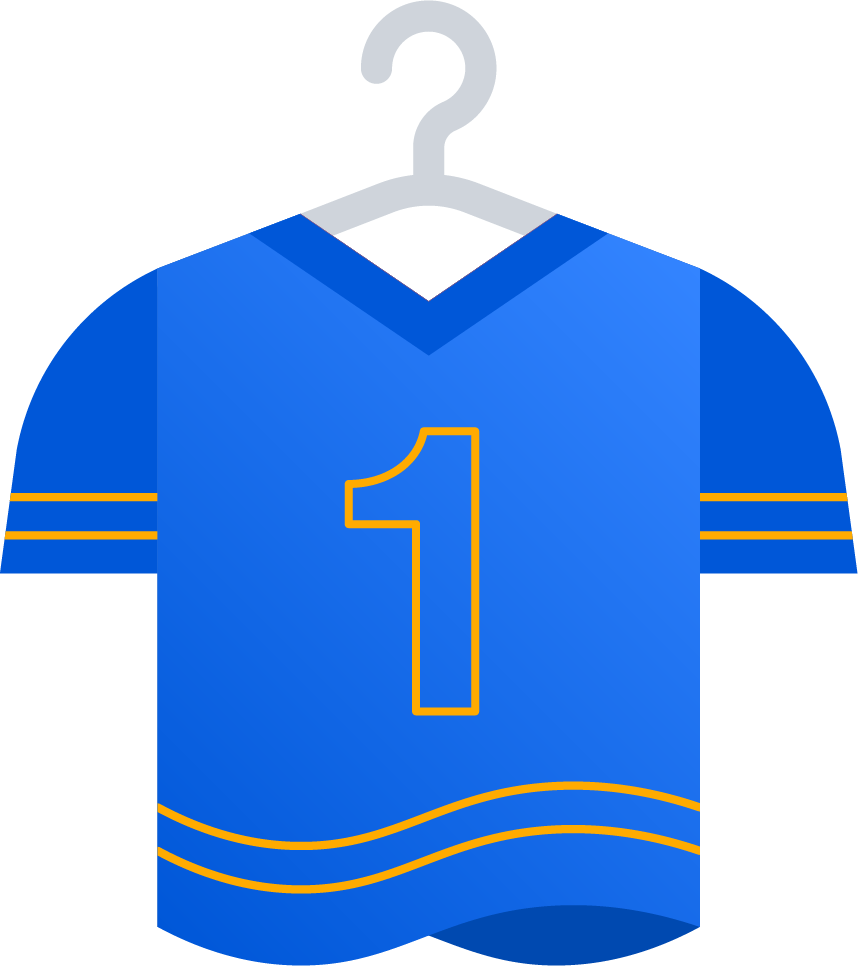 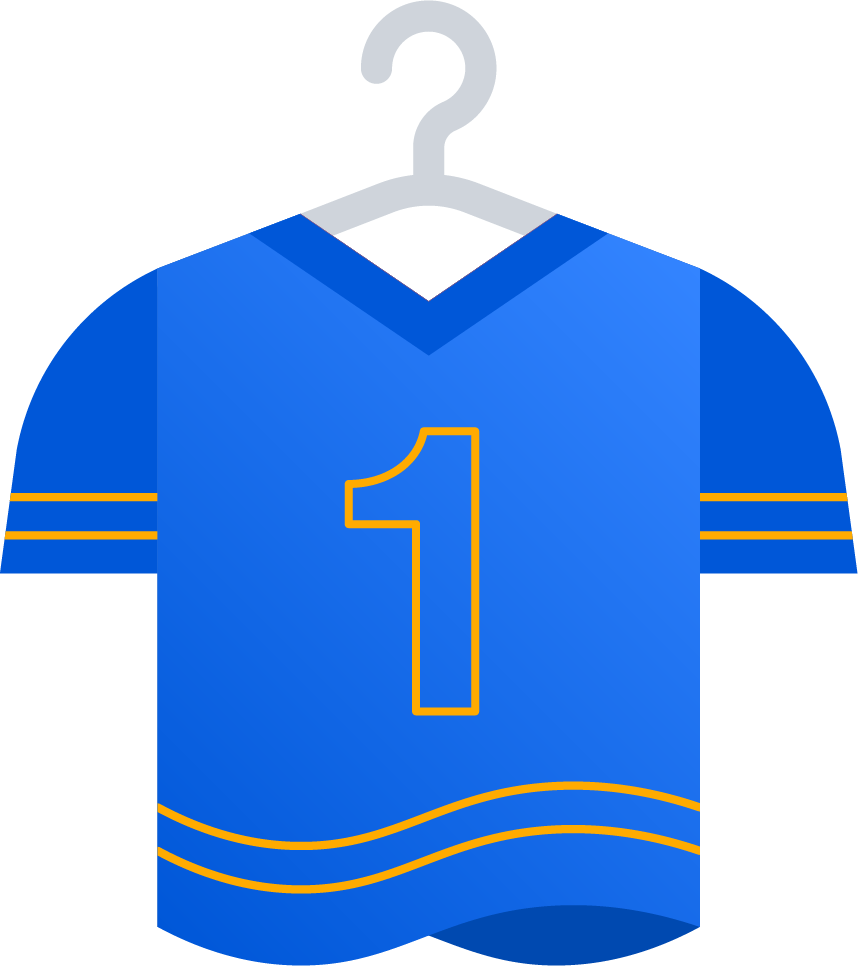 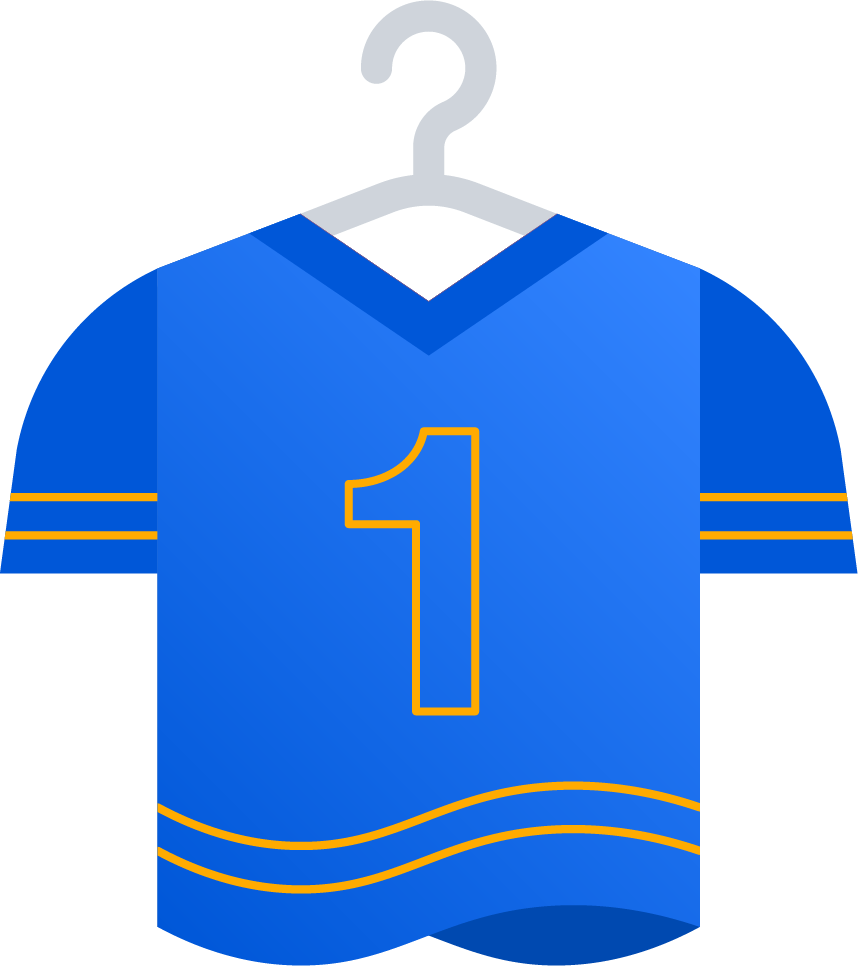 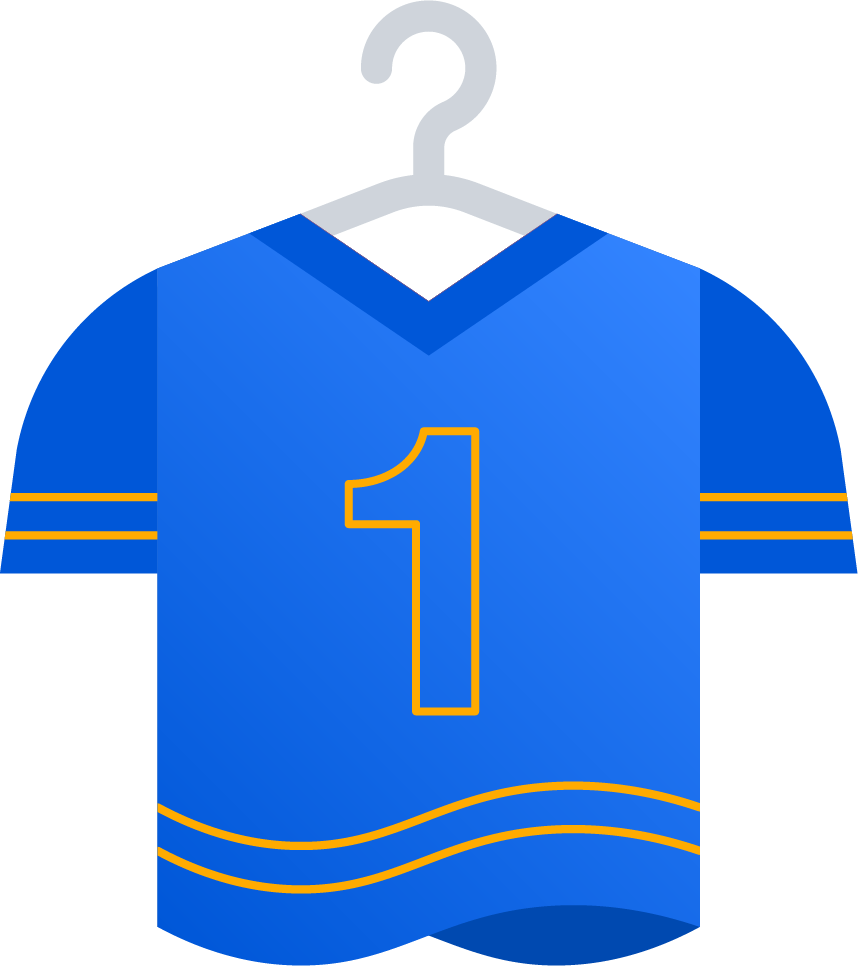 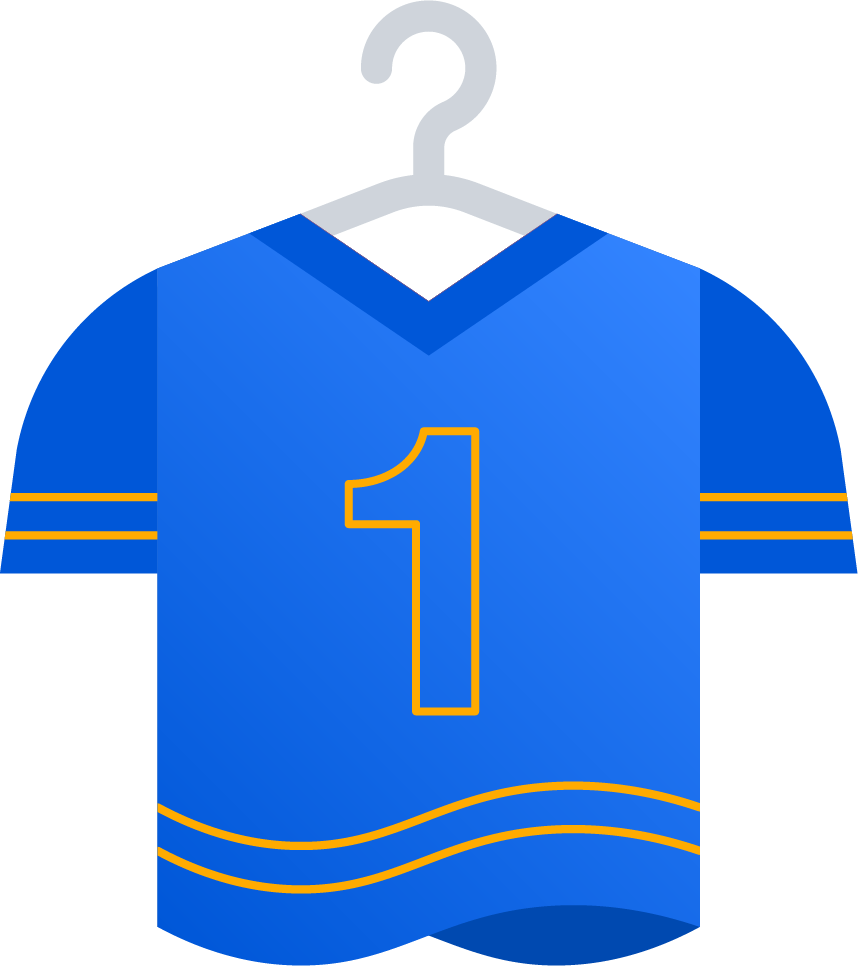 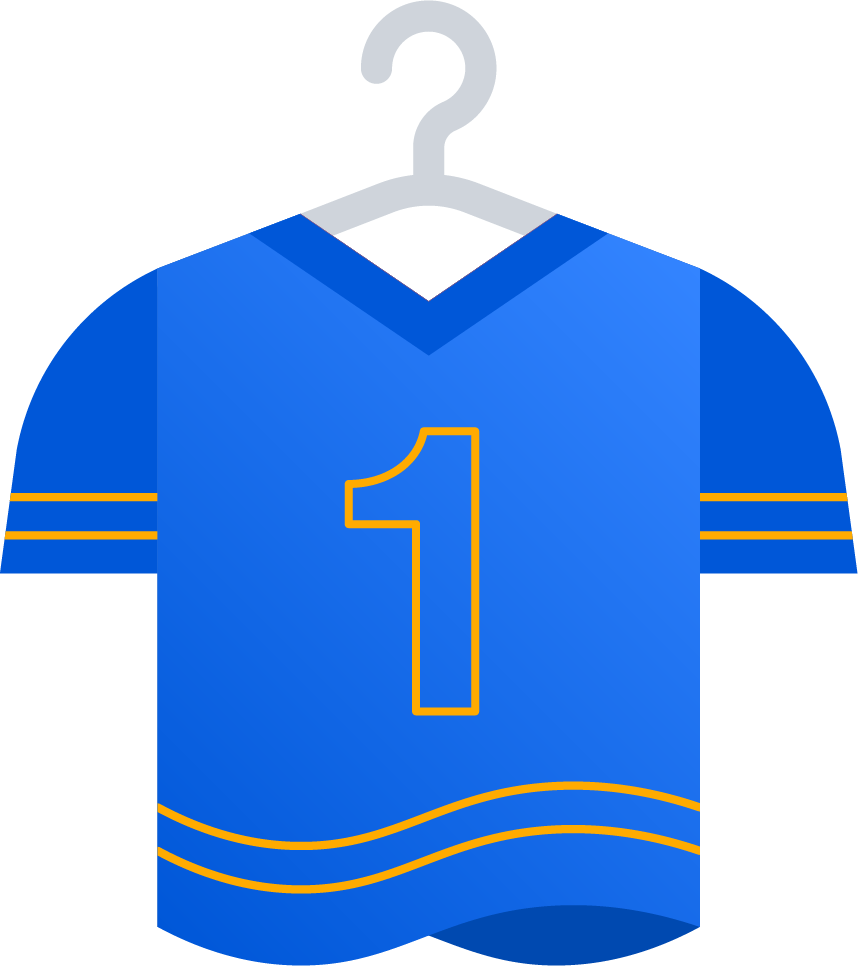 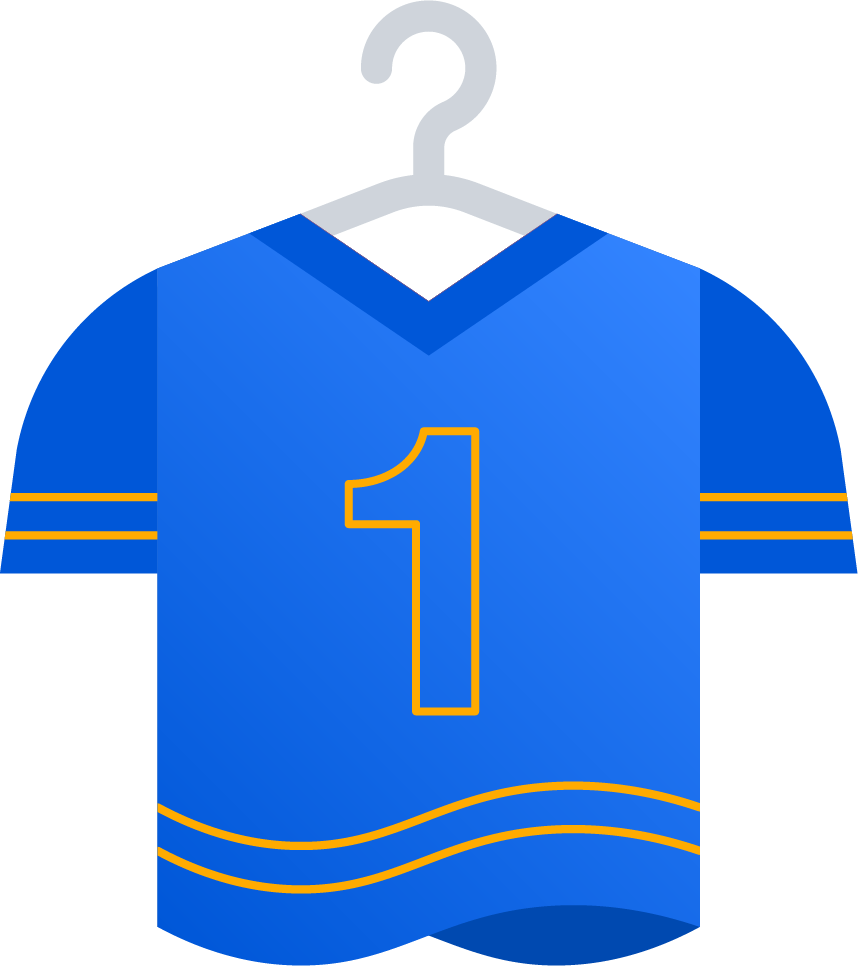 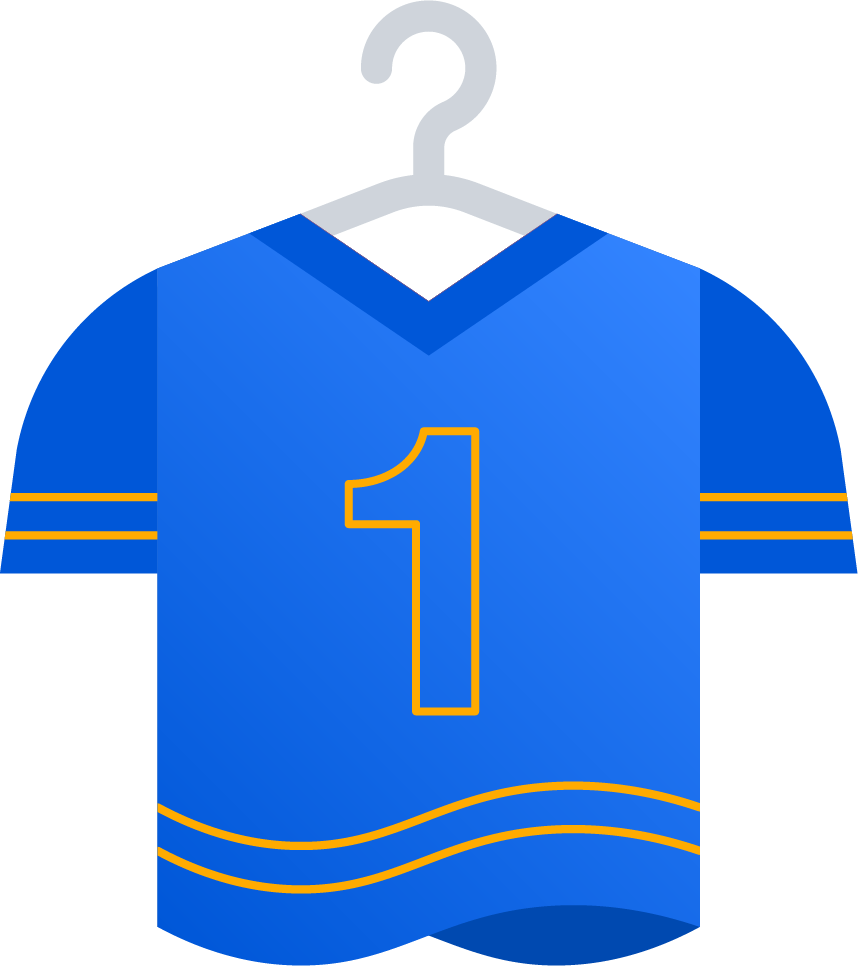 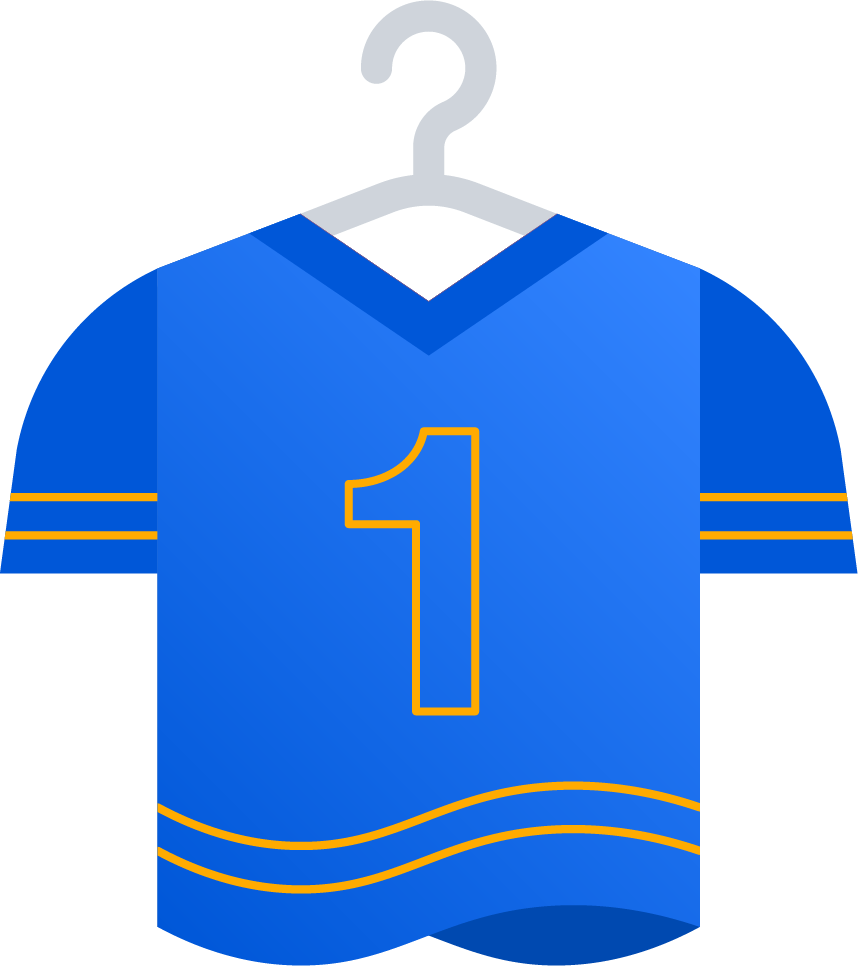 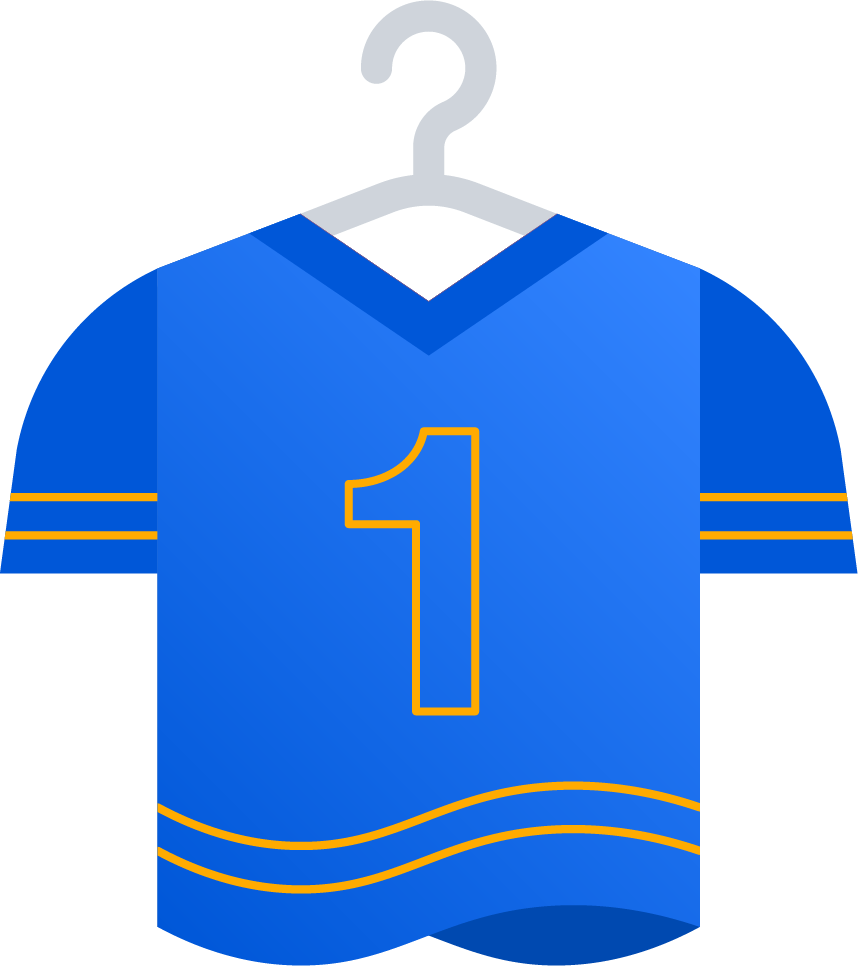 APD01 / Purpose (Product-Centric Example)
Customer Journey
Corporate Goals
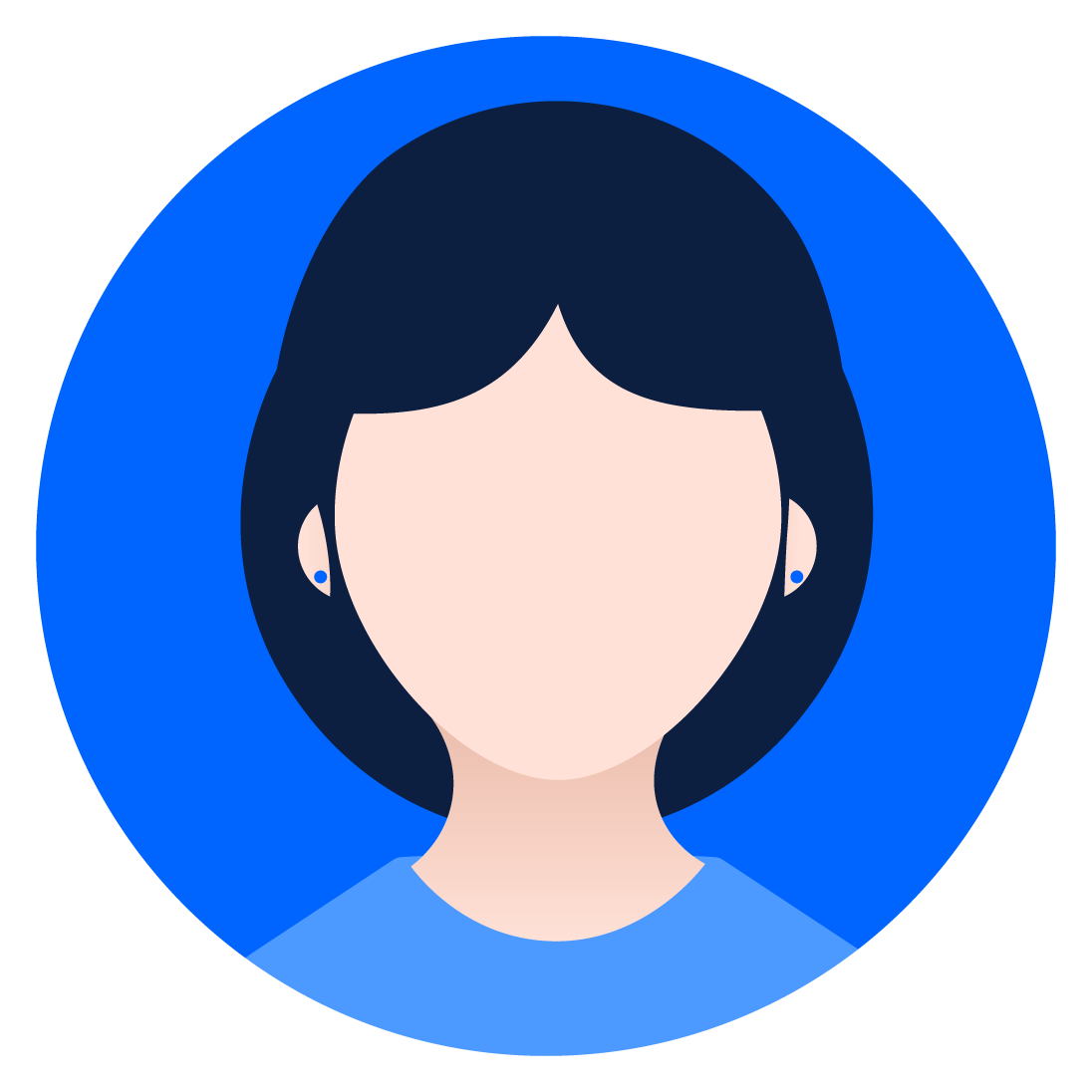 STEP #2
STEP #3
STEP #1
STEP #4
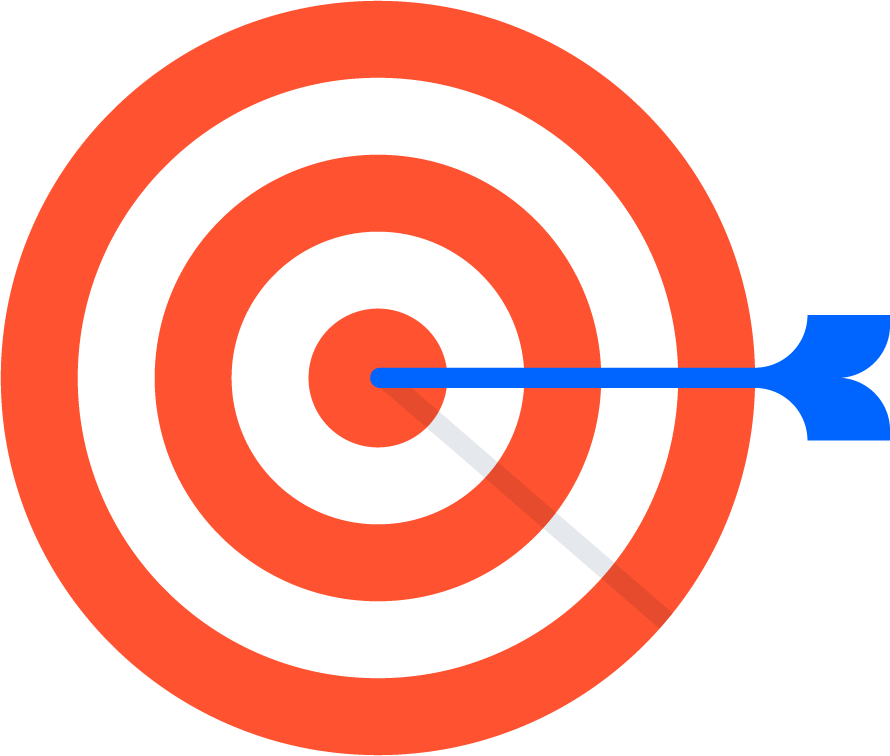 Operational Value Streams
OVS #1
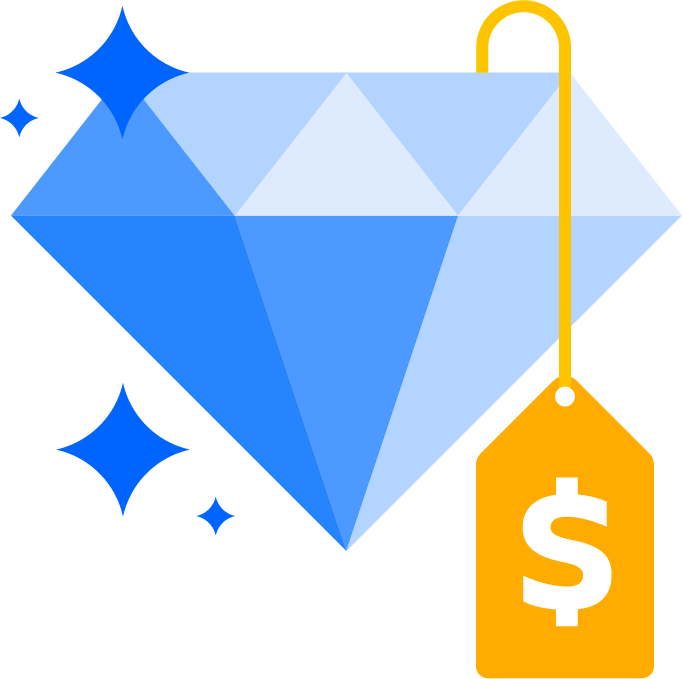 OVS #2
Program Boundary
Products
prod #3
prod #6
prod #4
prod #1
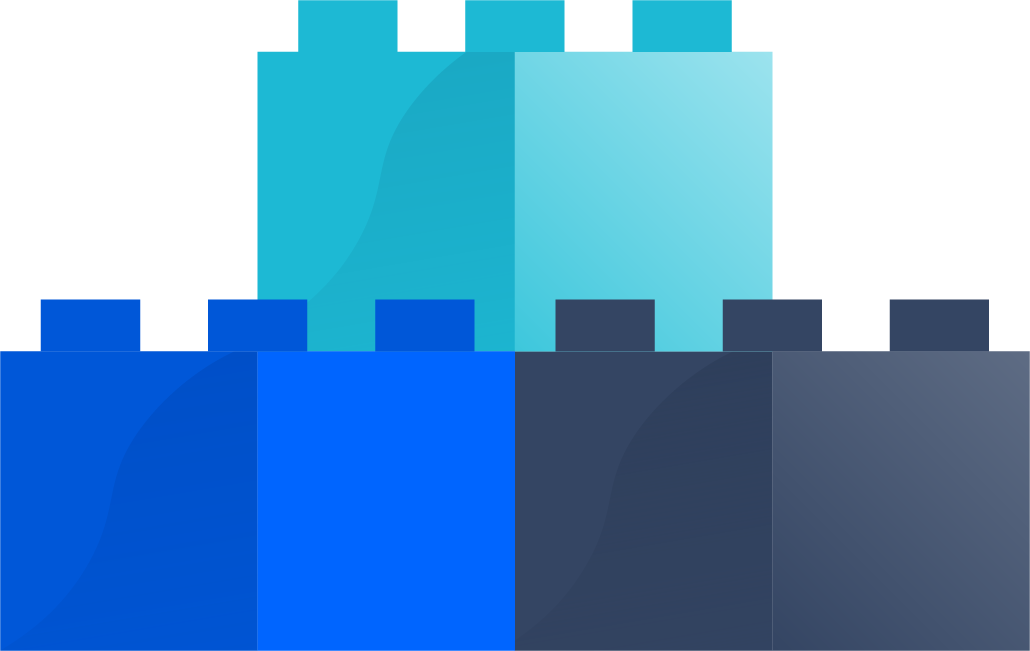 prod #5
prod #2
Teams
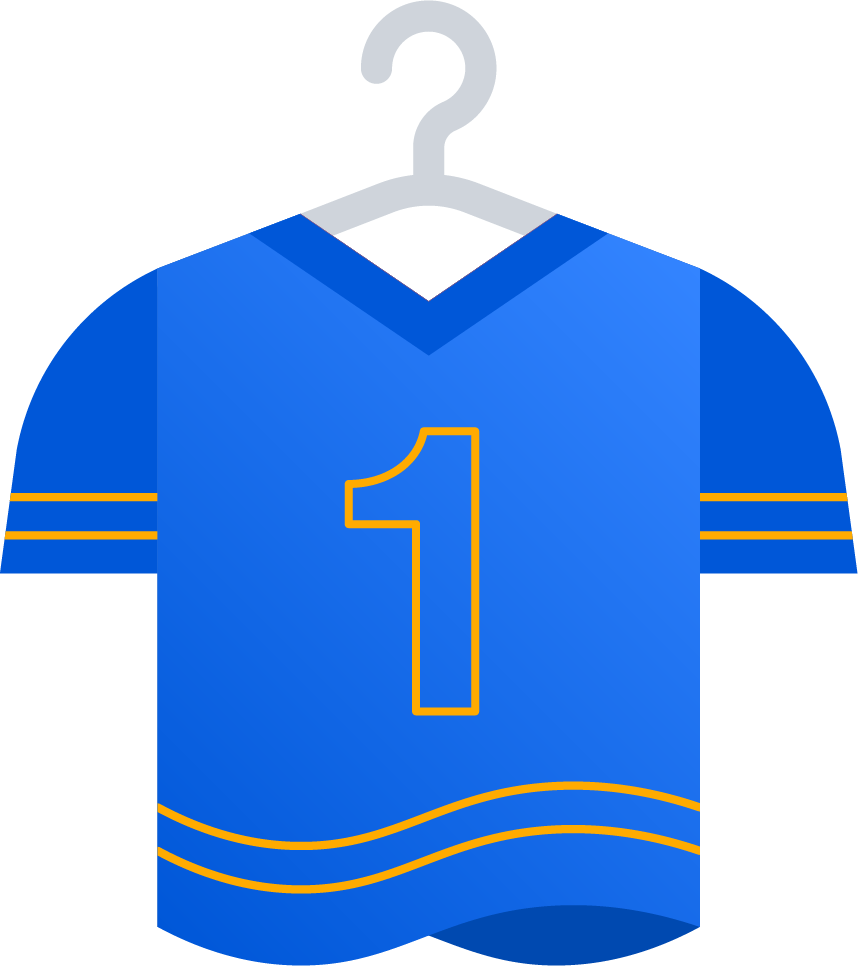 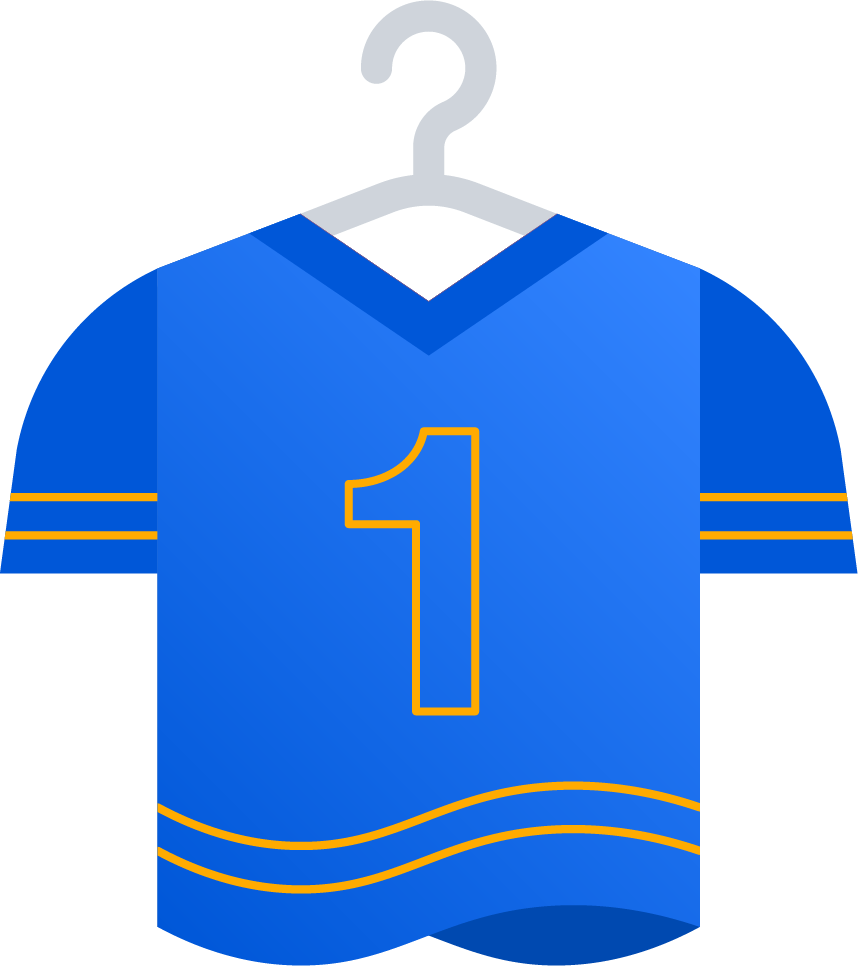 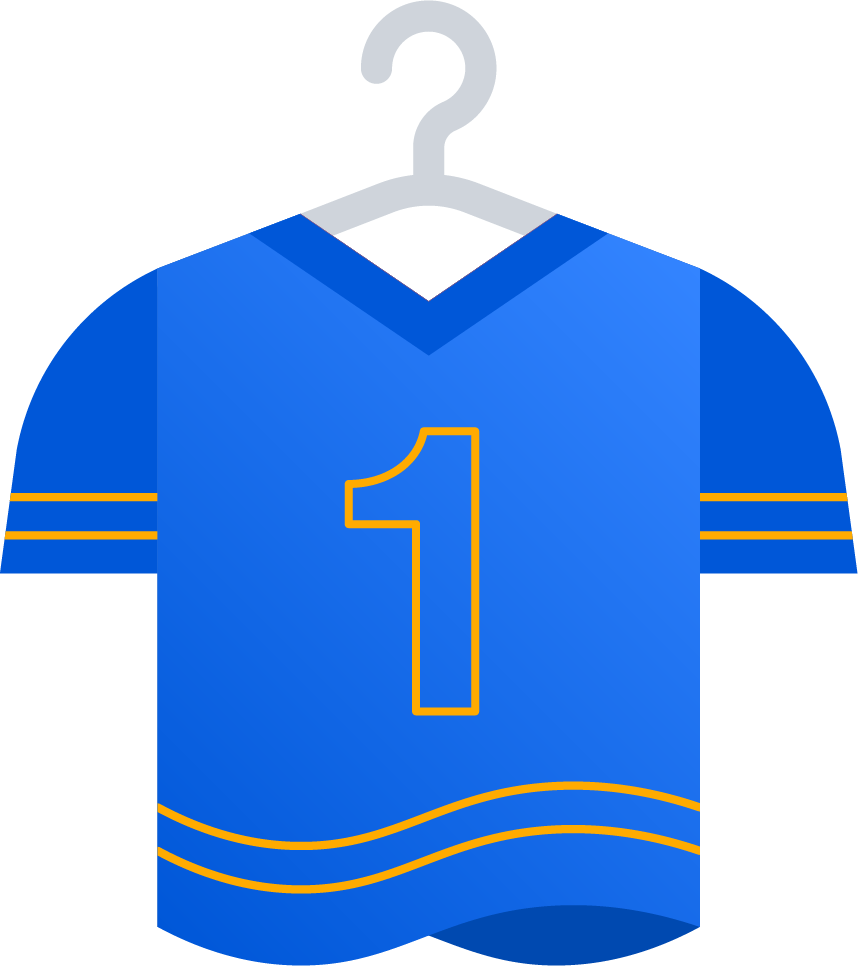 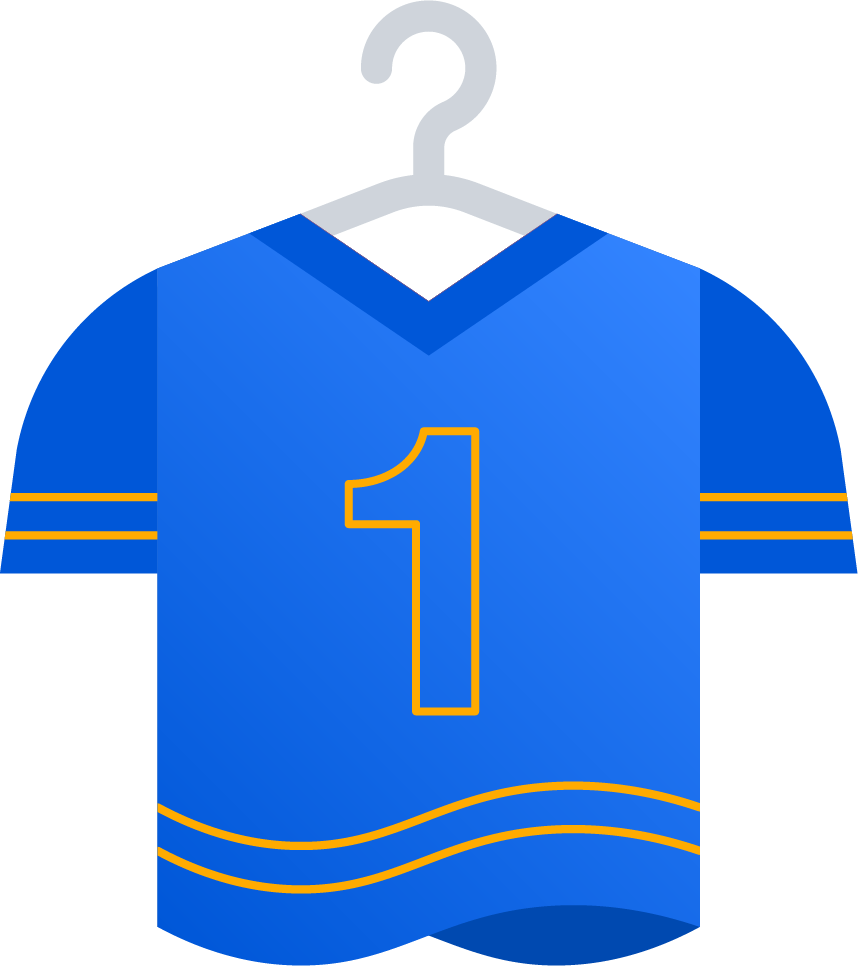 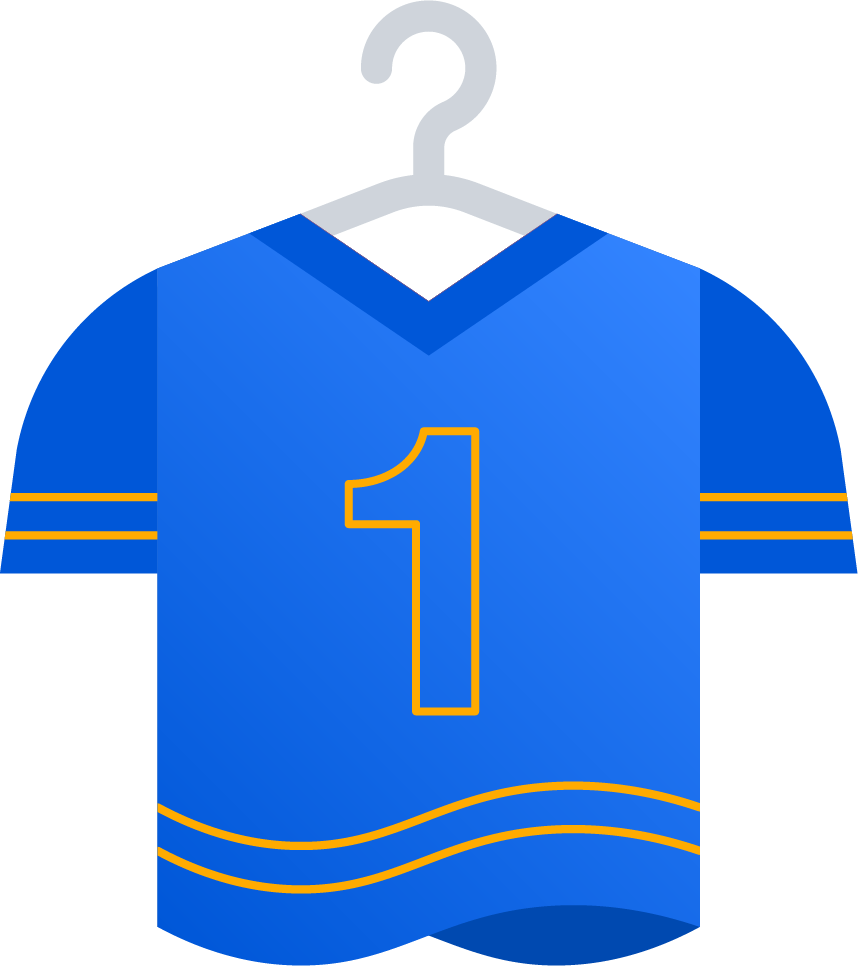 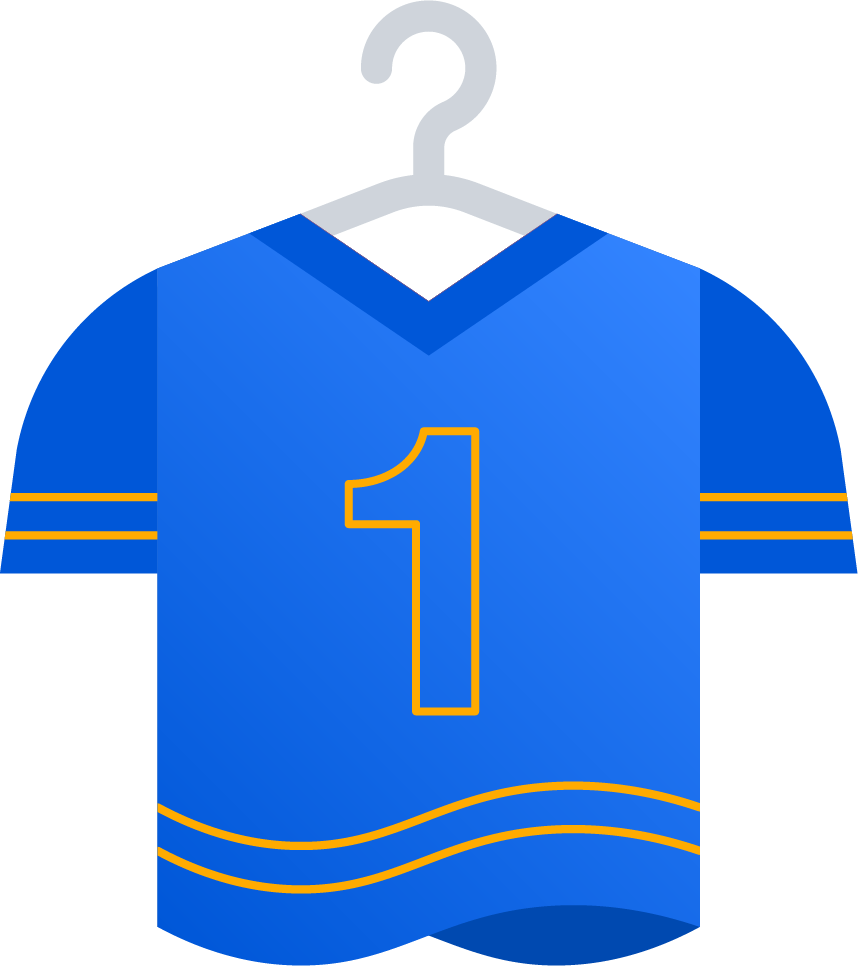 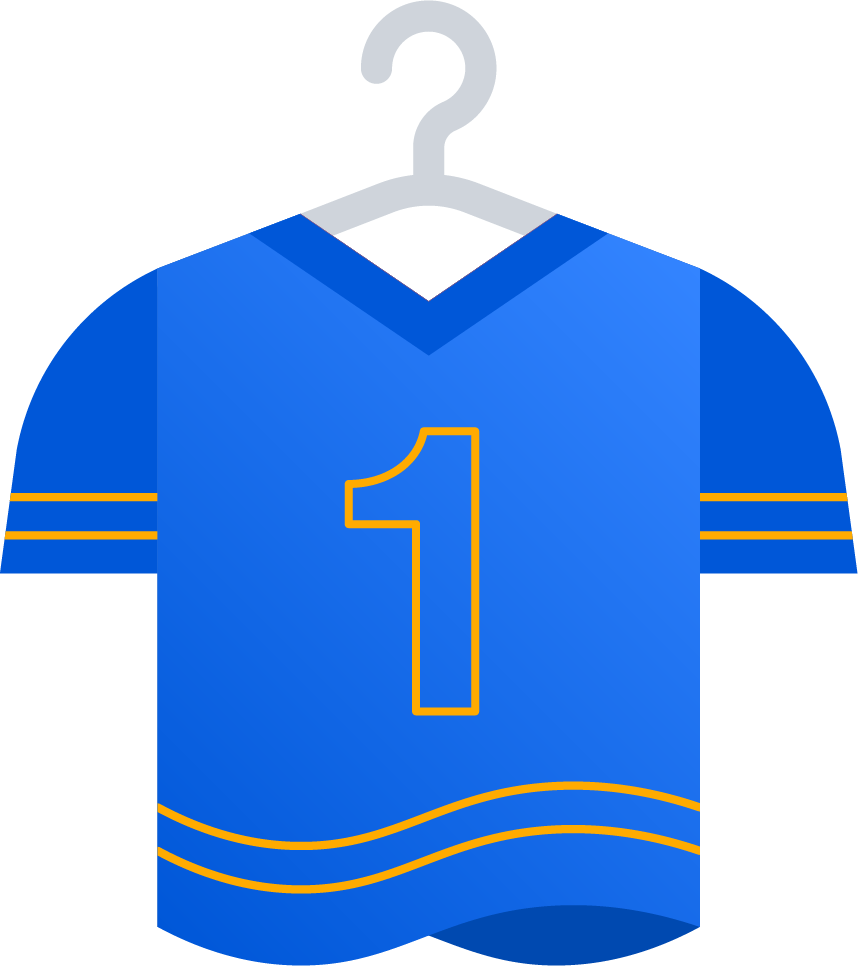 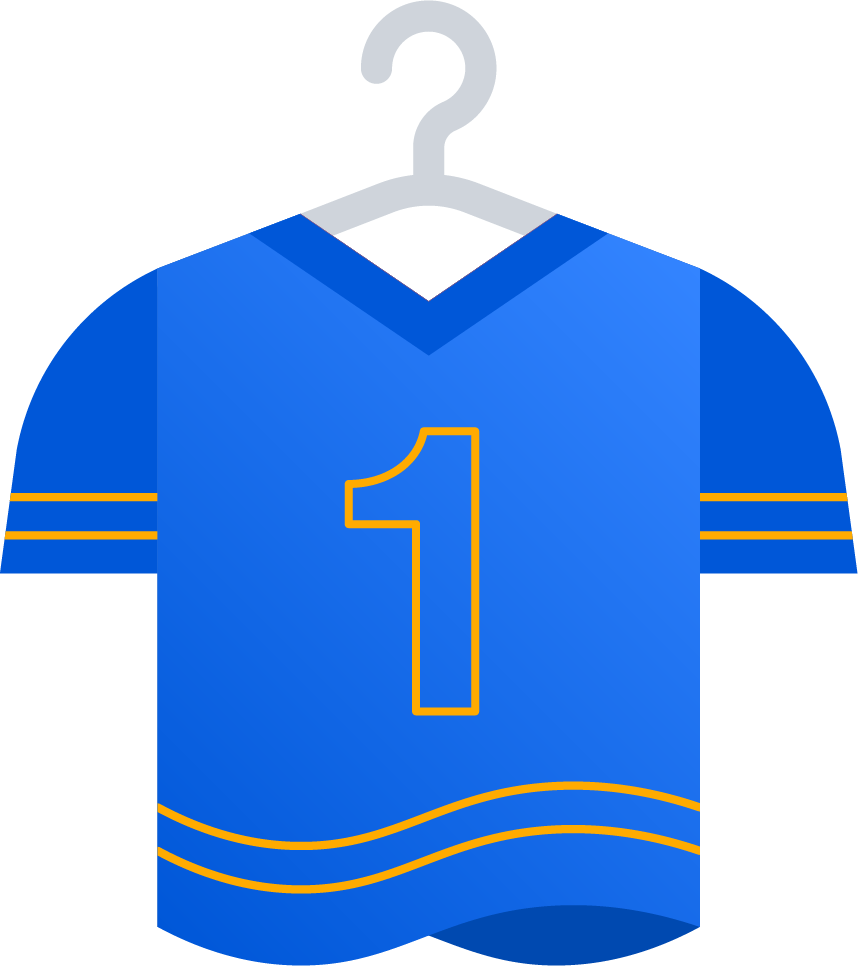 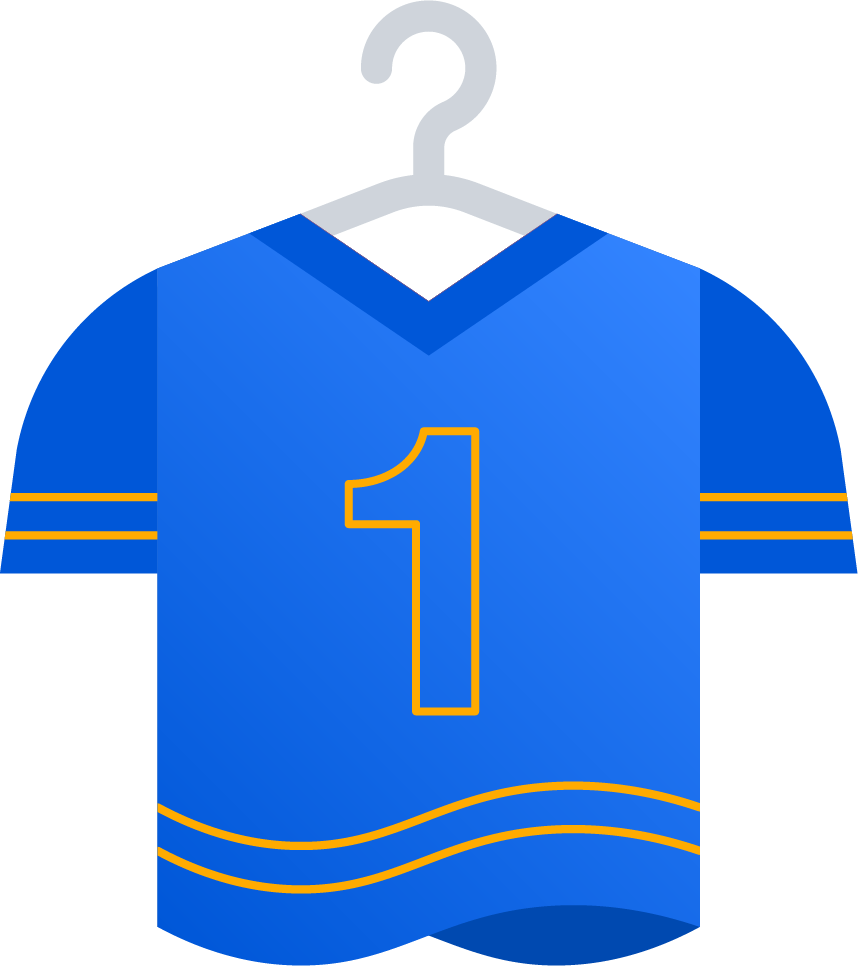 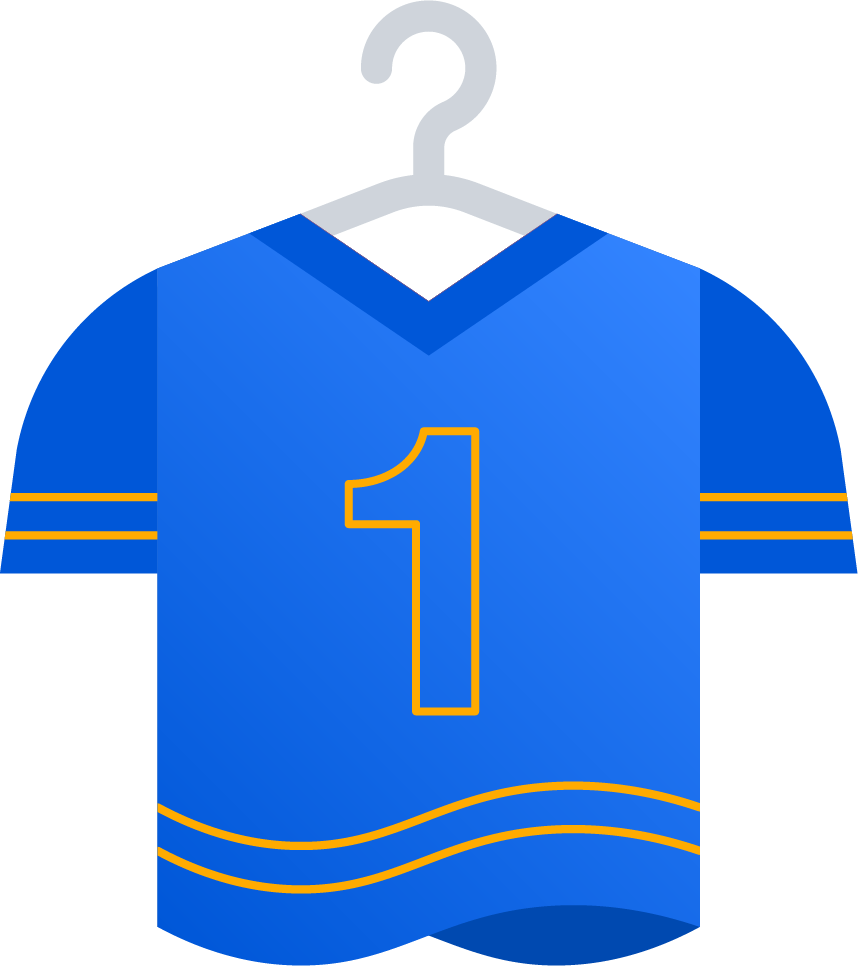 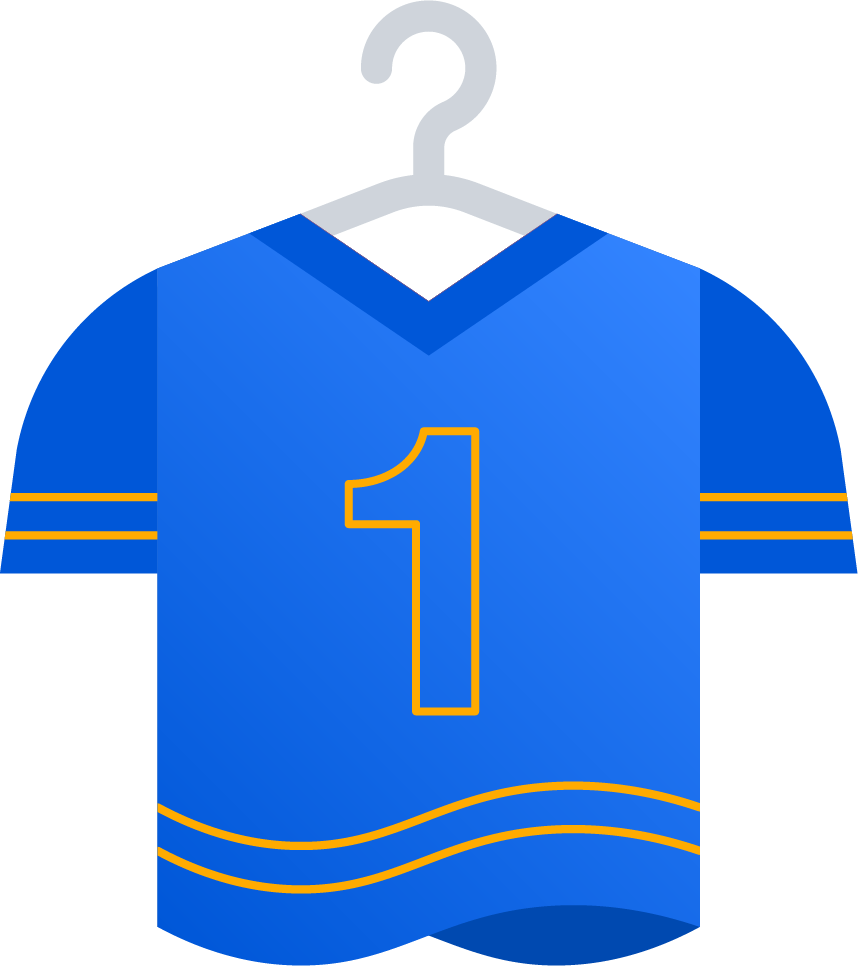 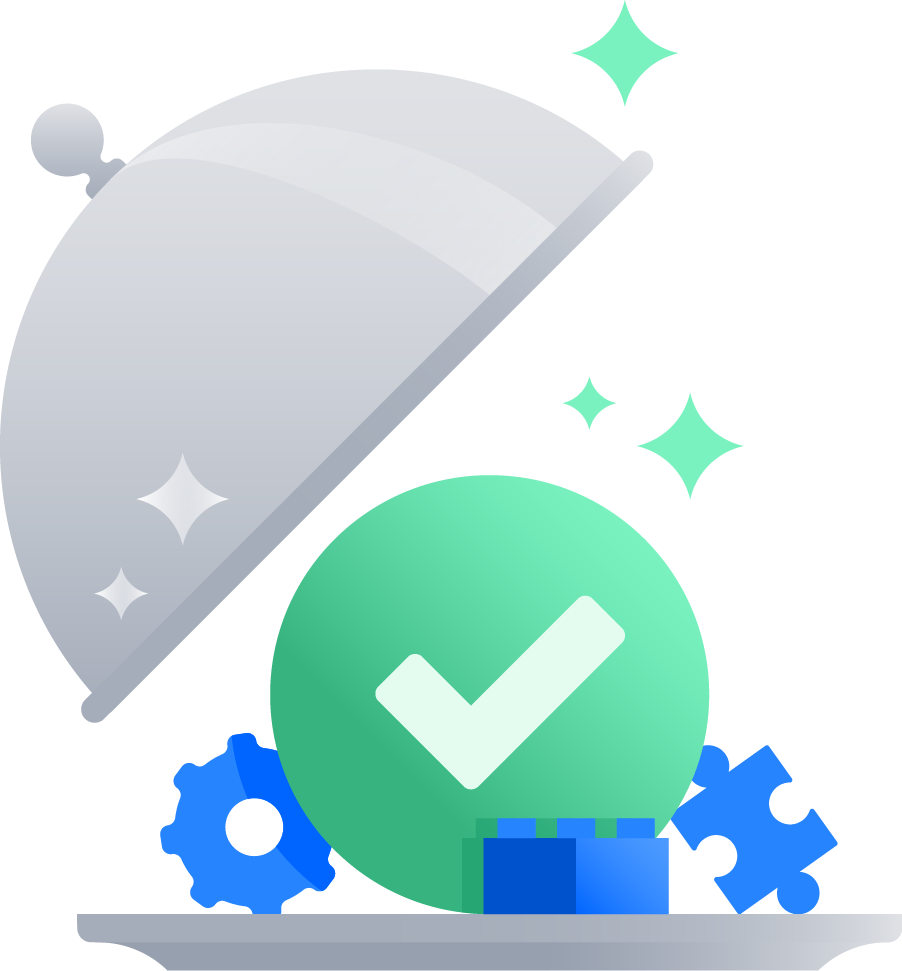 Solution A
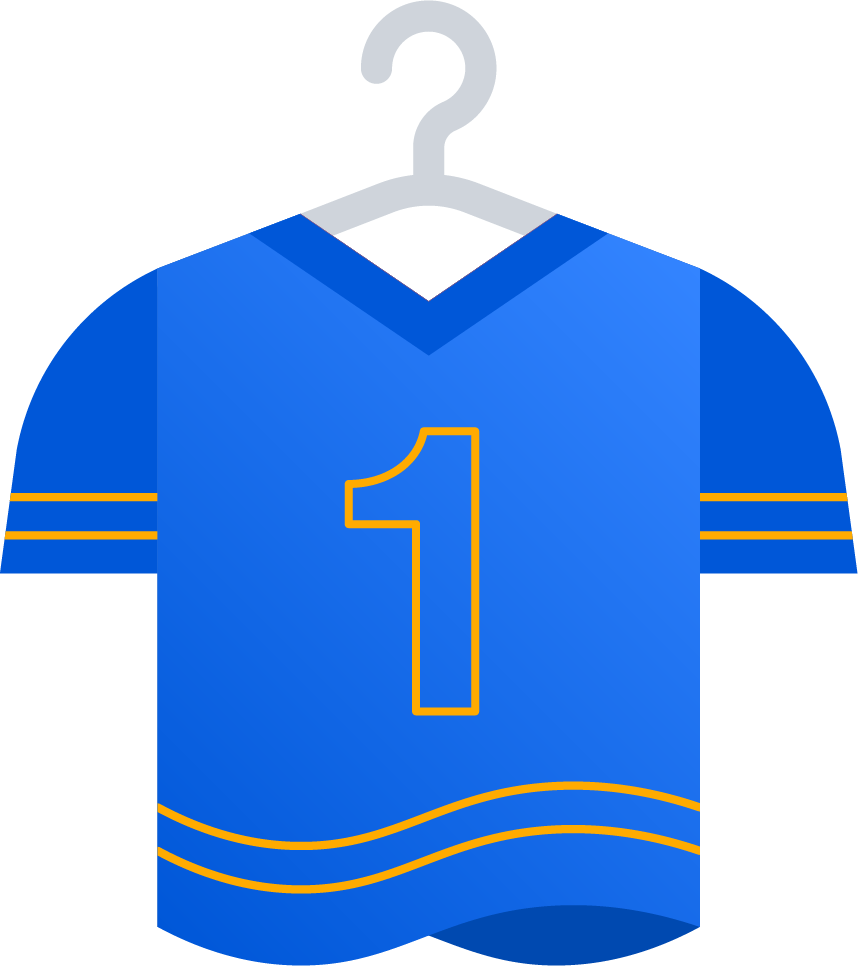 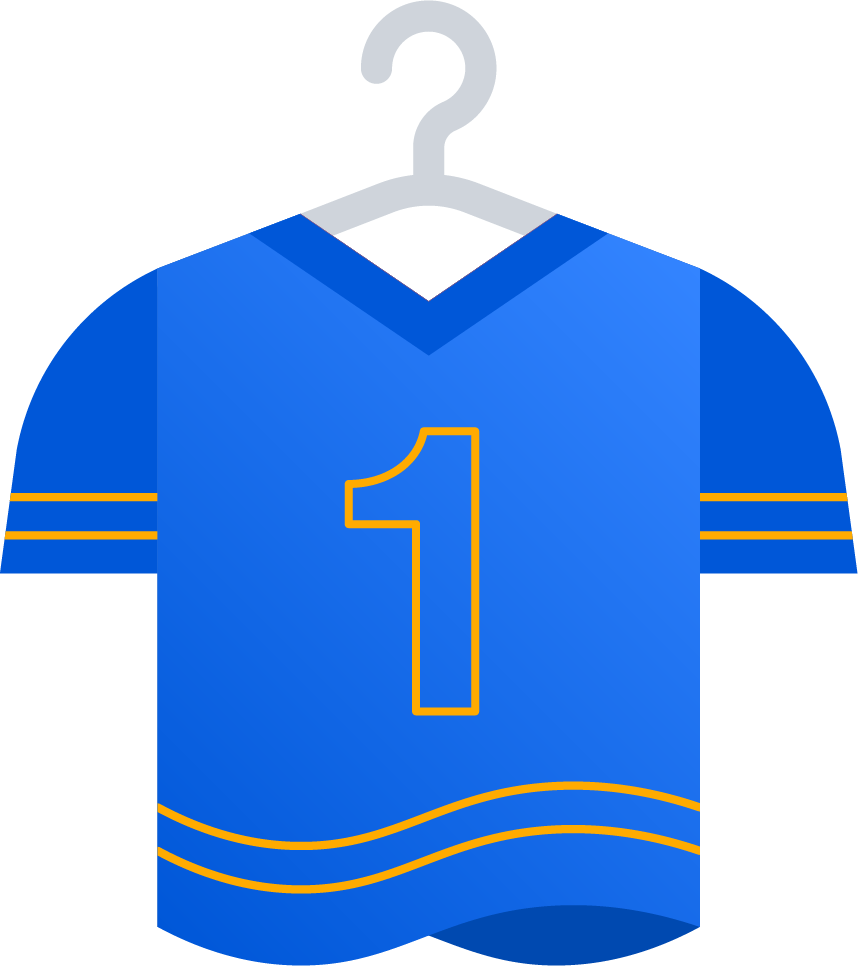 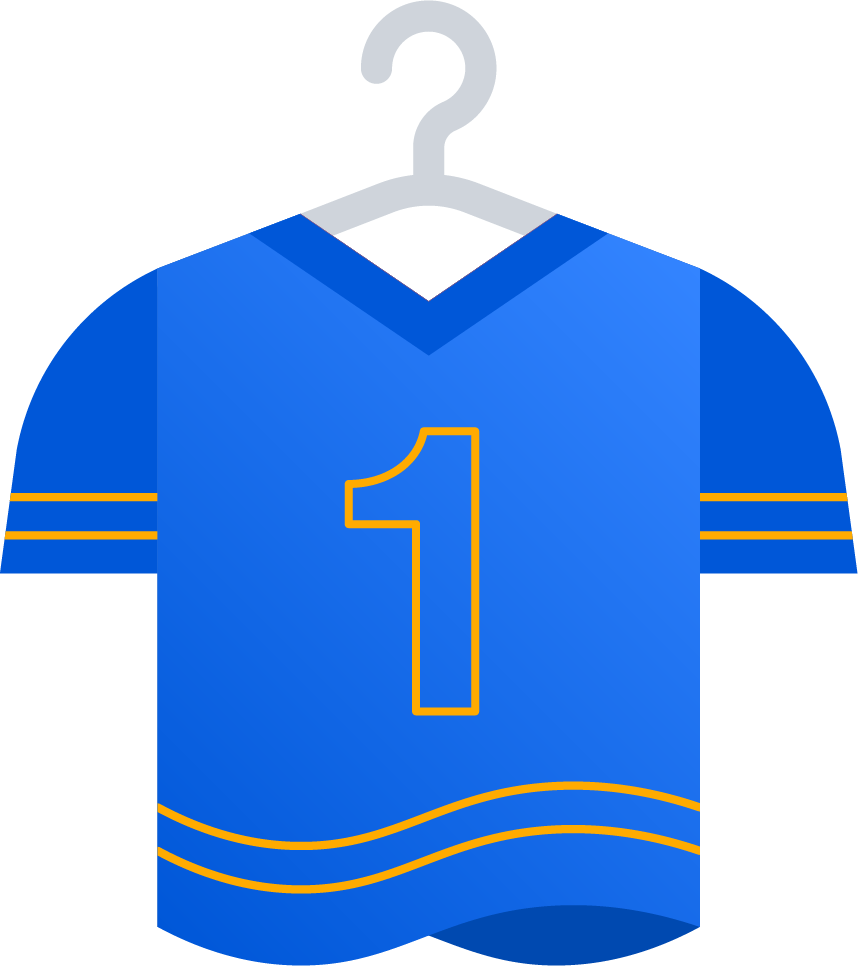 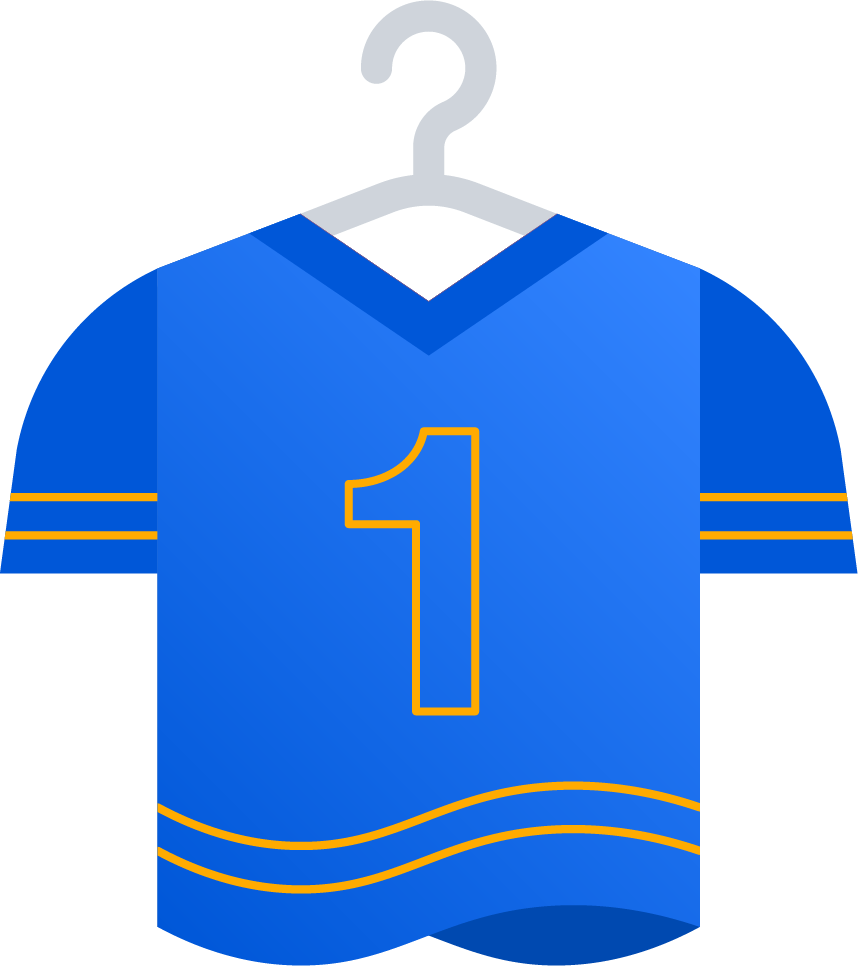 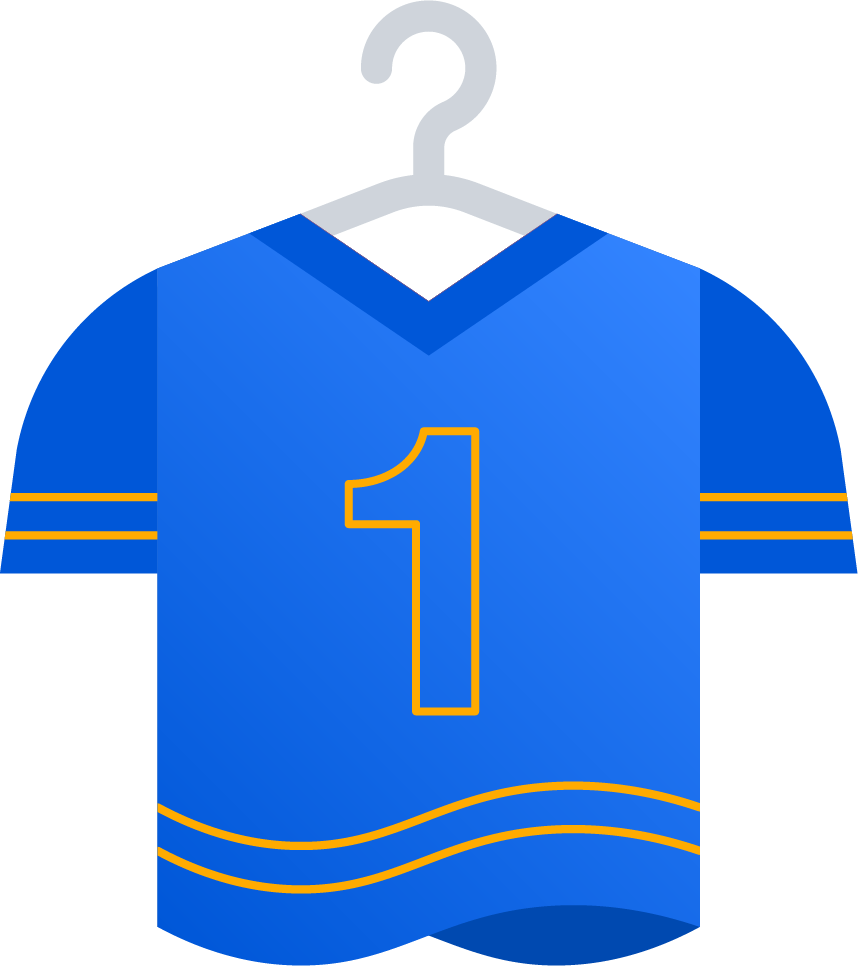 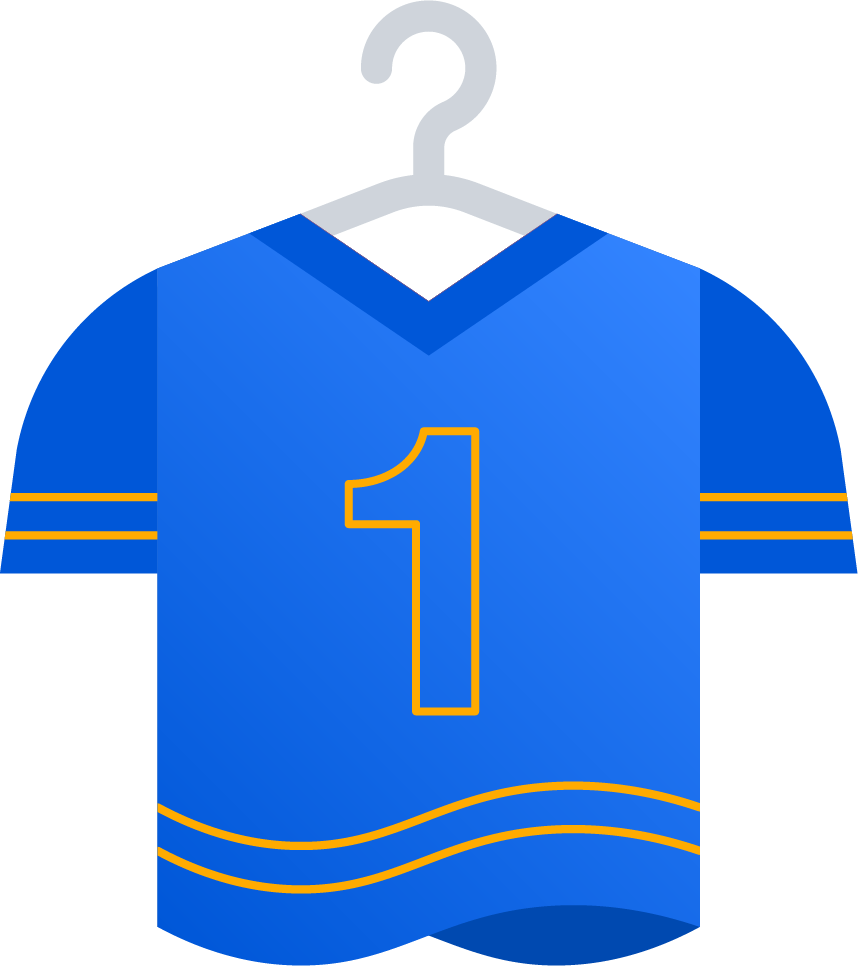 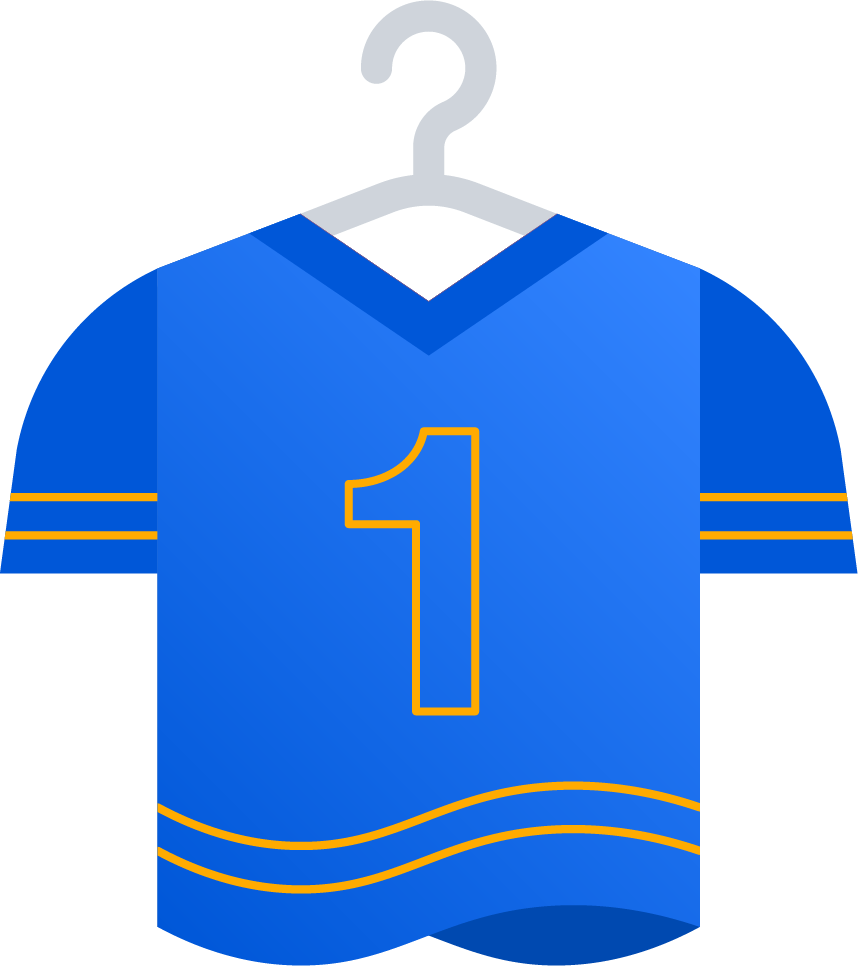 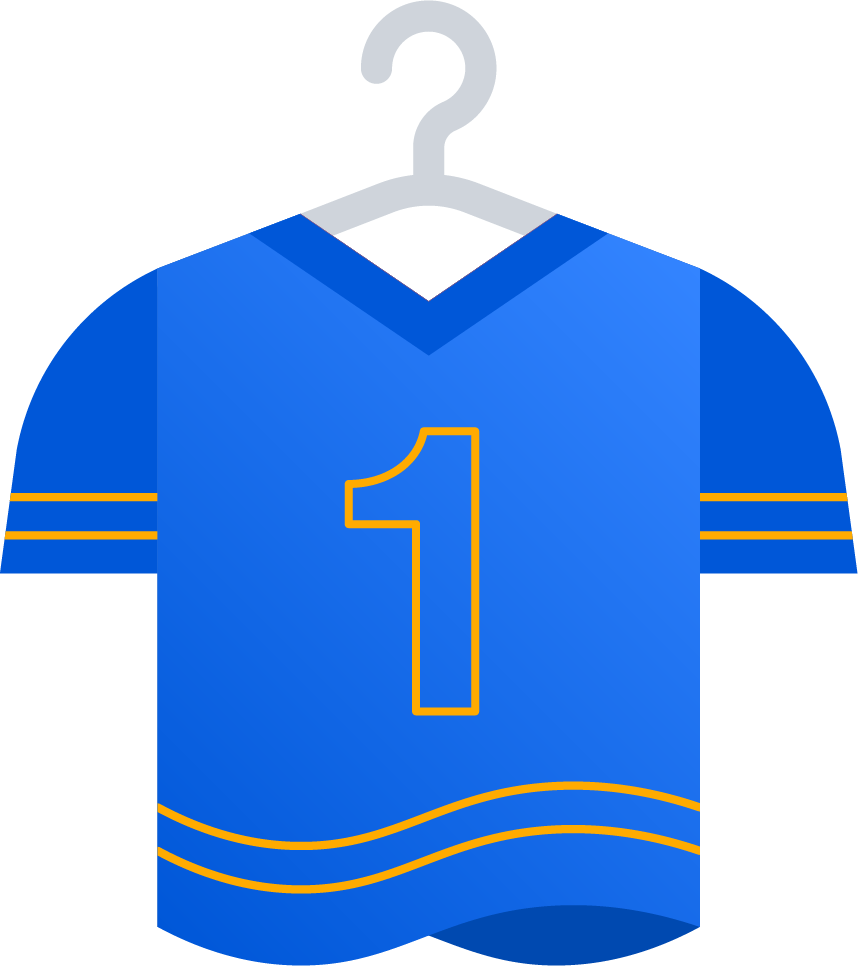 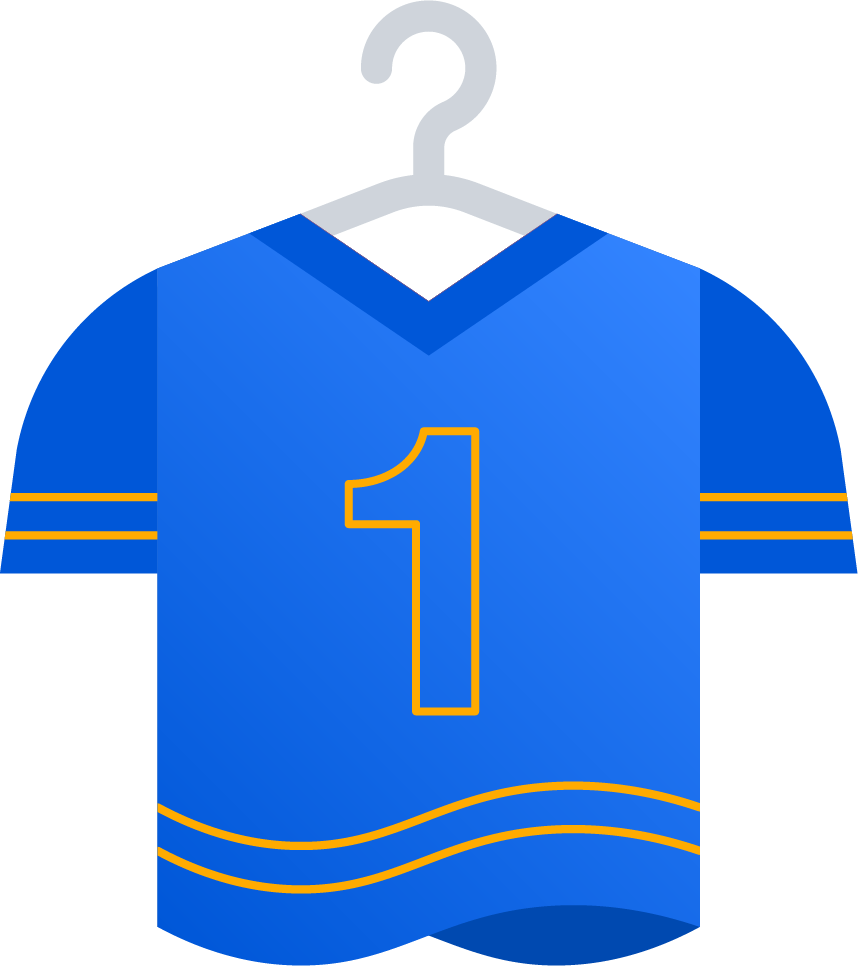 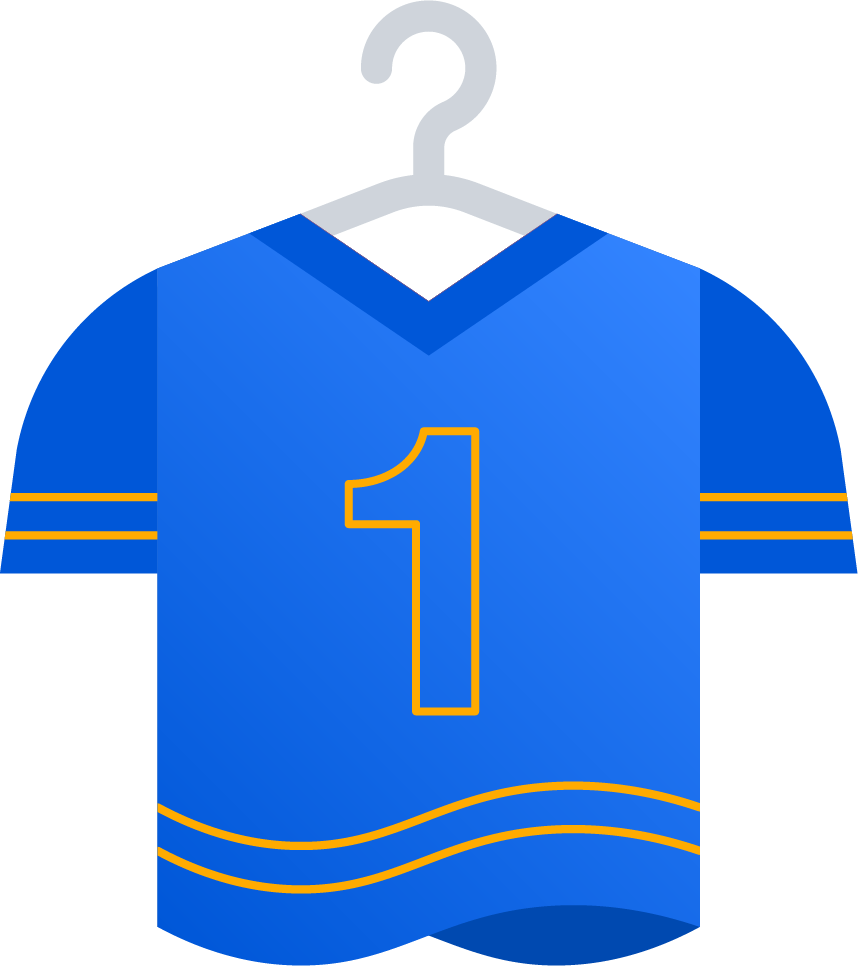 APD01 / Purpose (IT-Centric Example)
Customer Journey
Corporate Goals
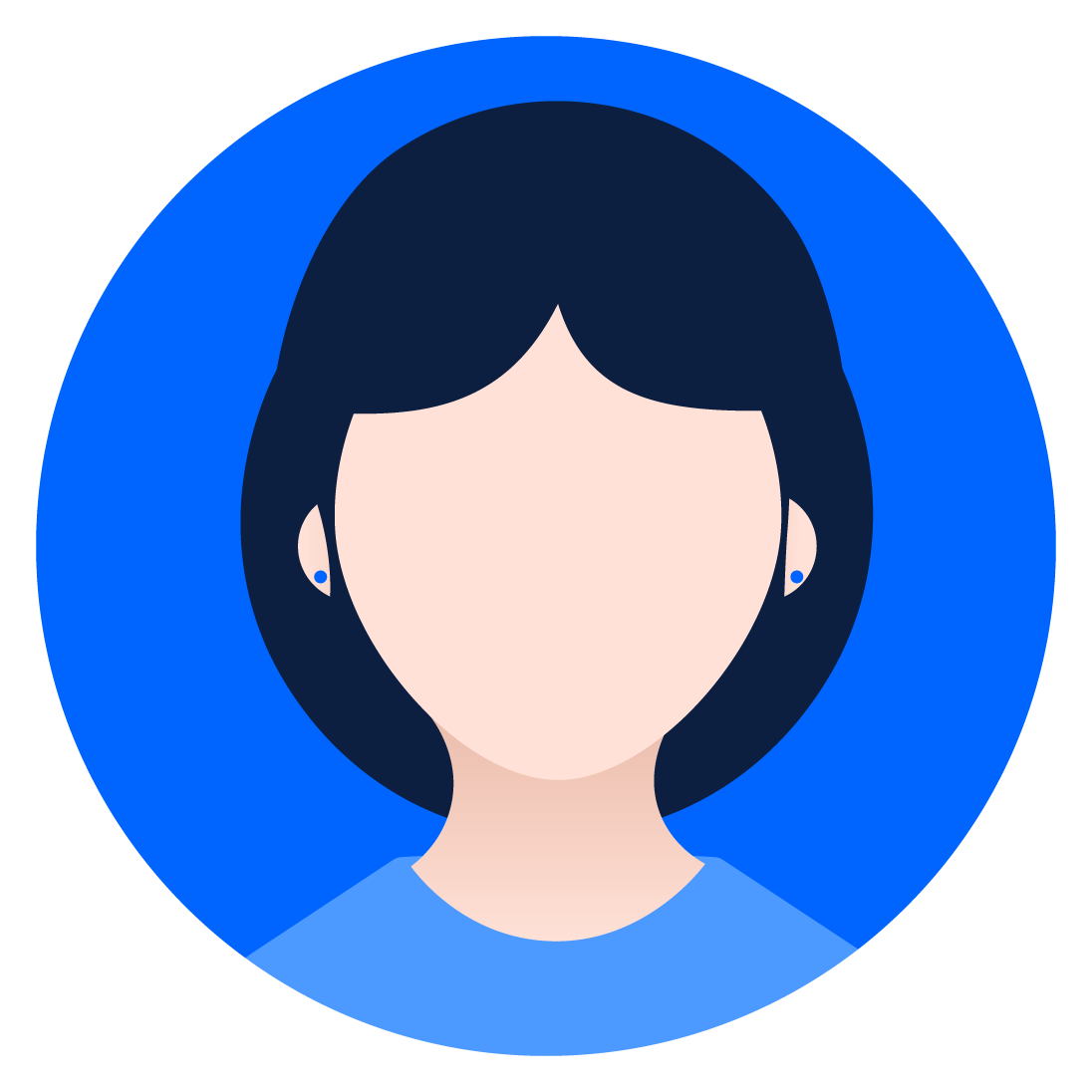 STEP #2
STEP #3
STEP #1
STEP #4
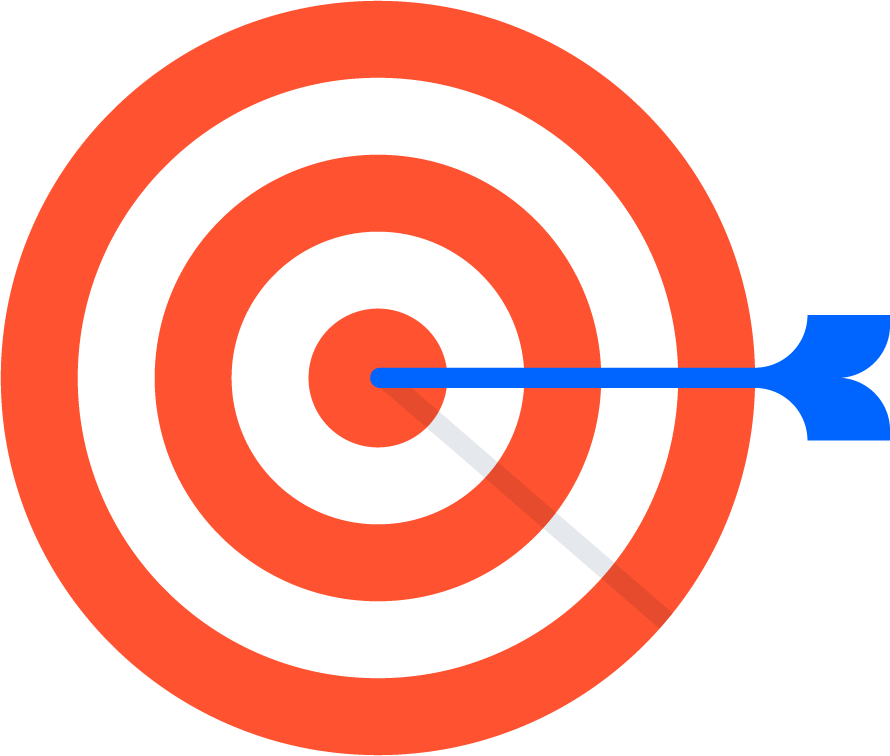 Operational Value Streams
OVS #1
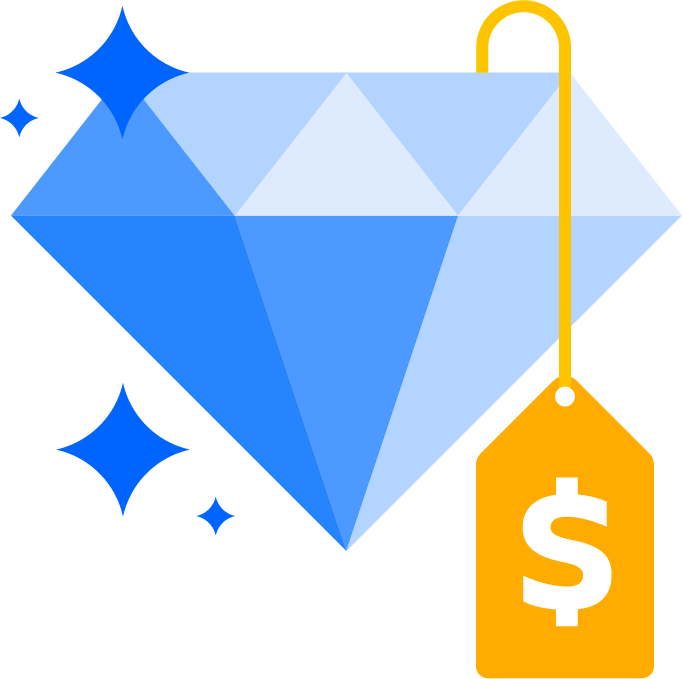 OVS #2
Program Boundary
IT Systems
SYS #3
SYS #6
SYS #4
SYS #1
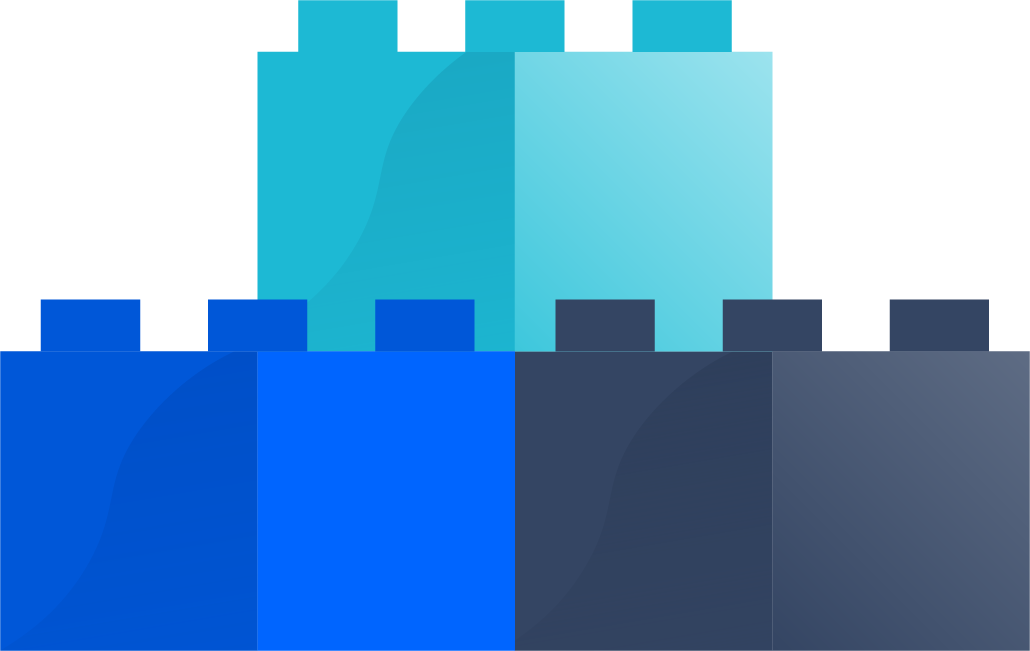 SYS #5
SYS #2
Teams
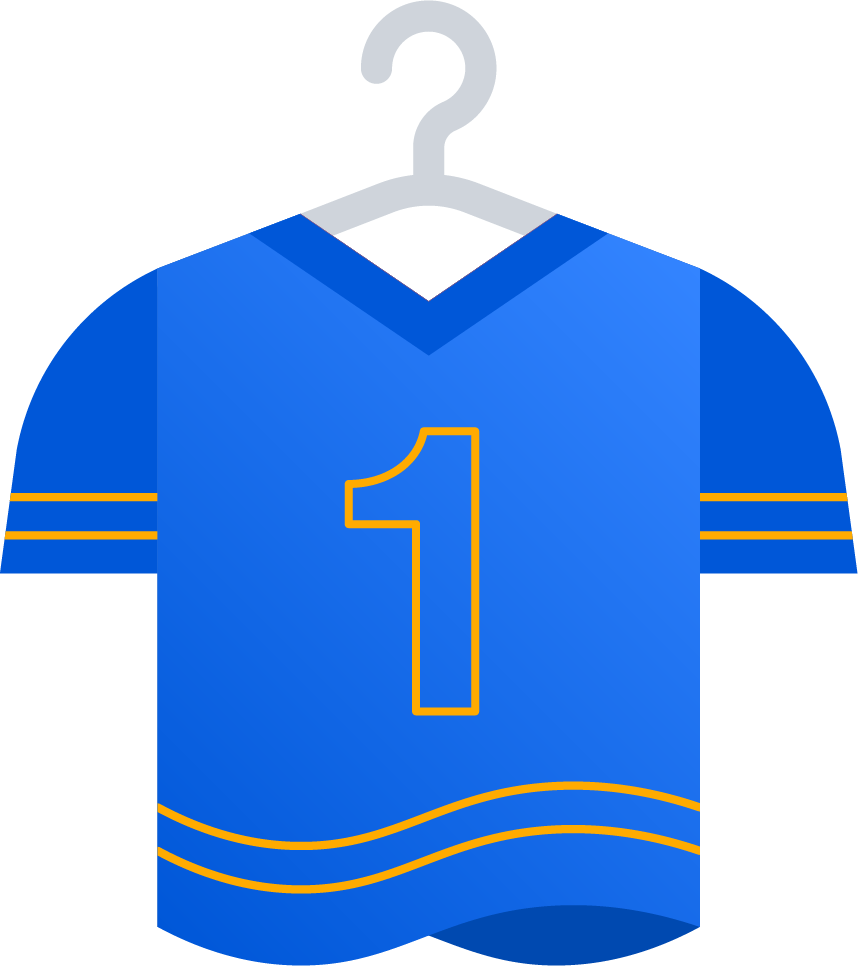 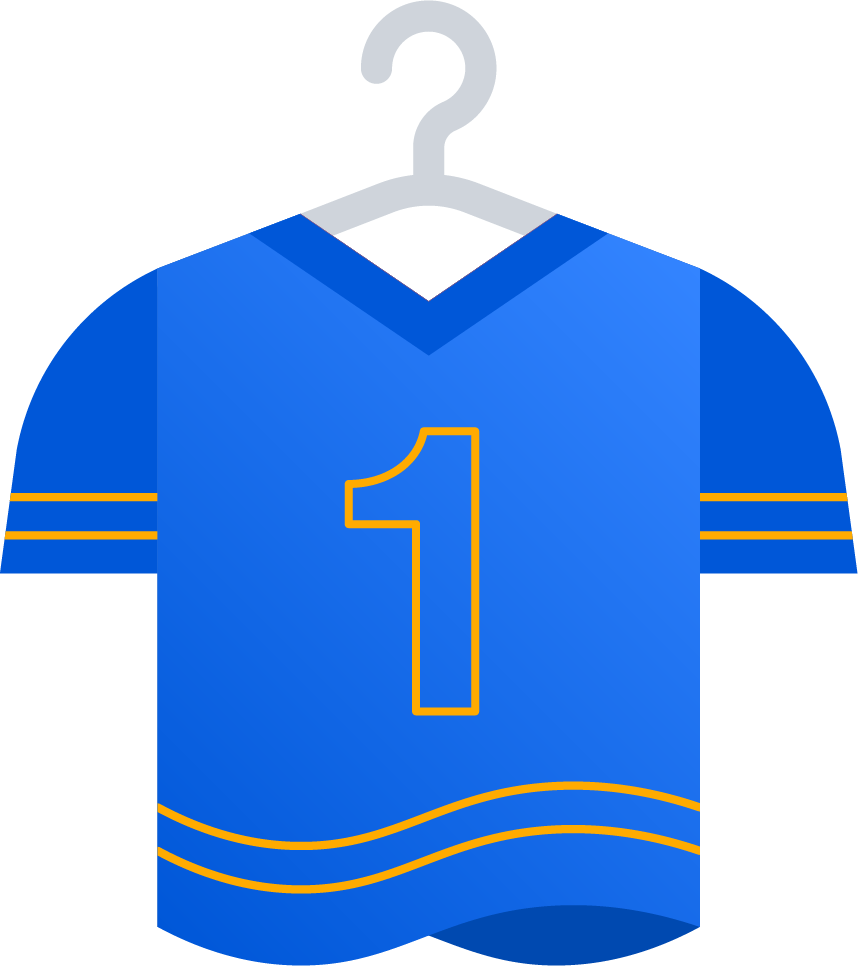 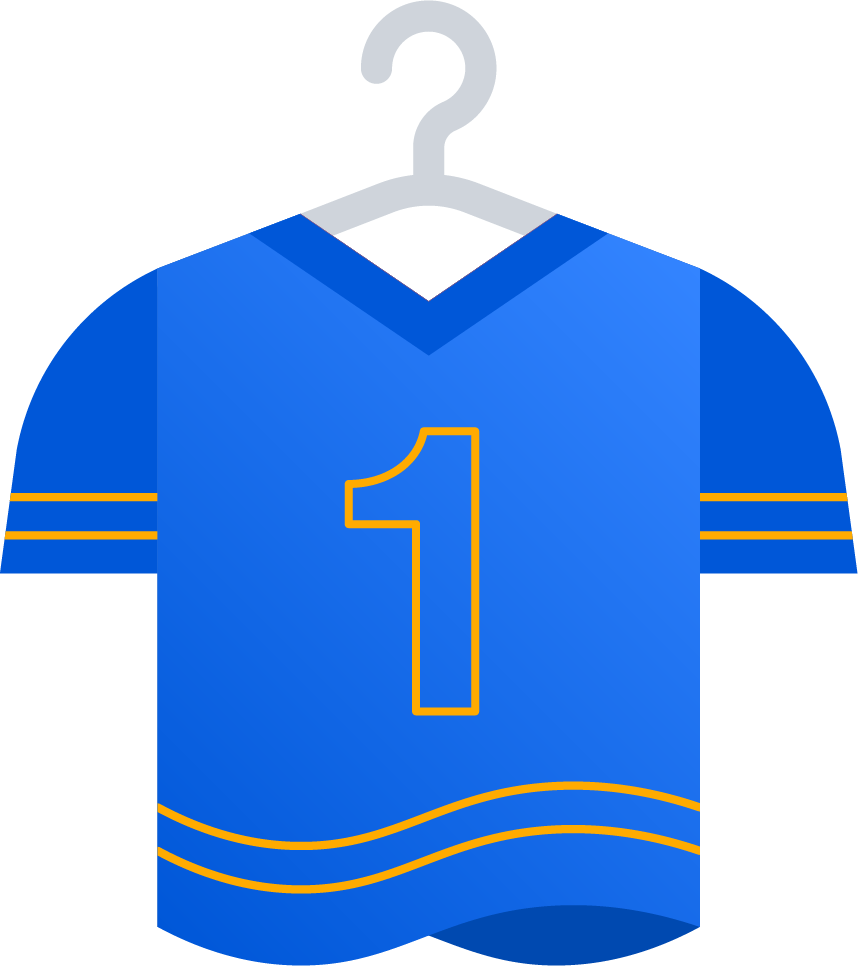 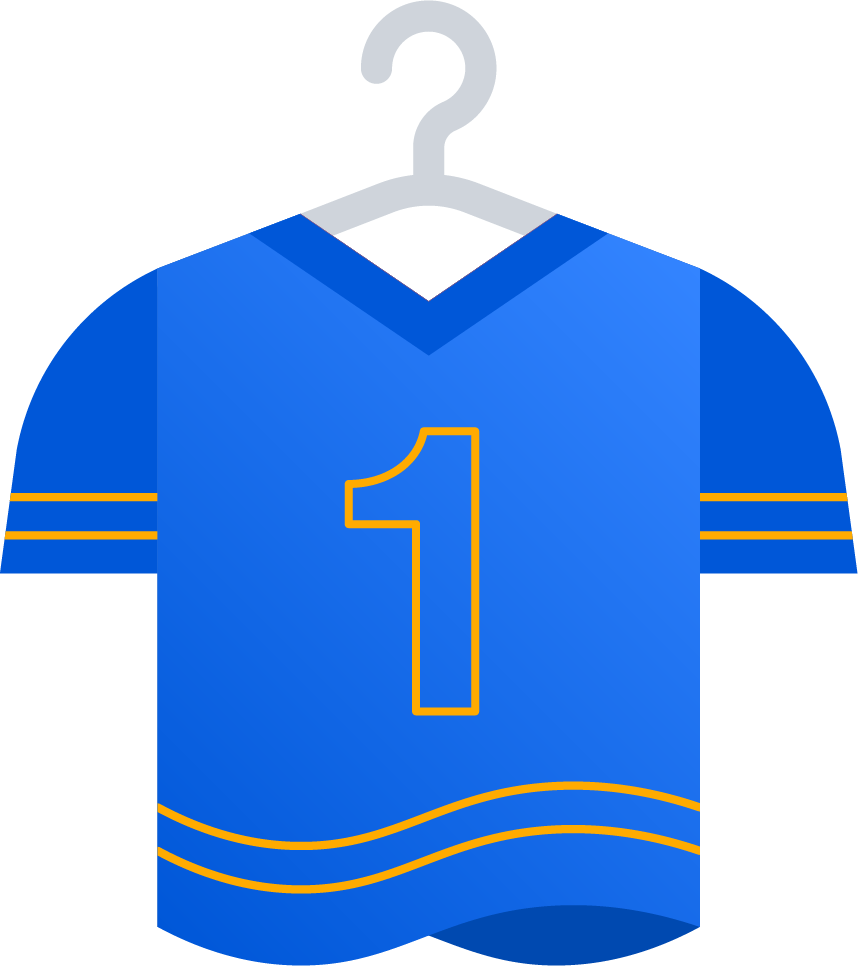 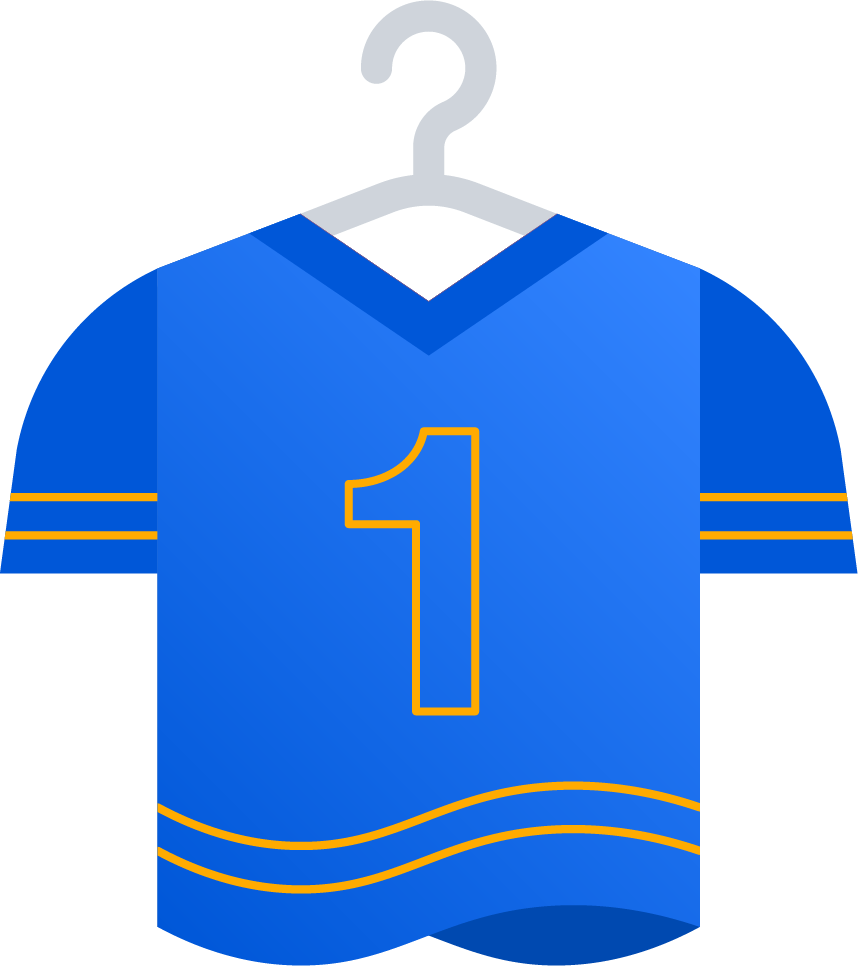 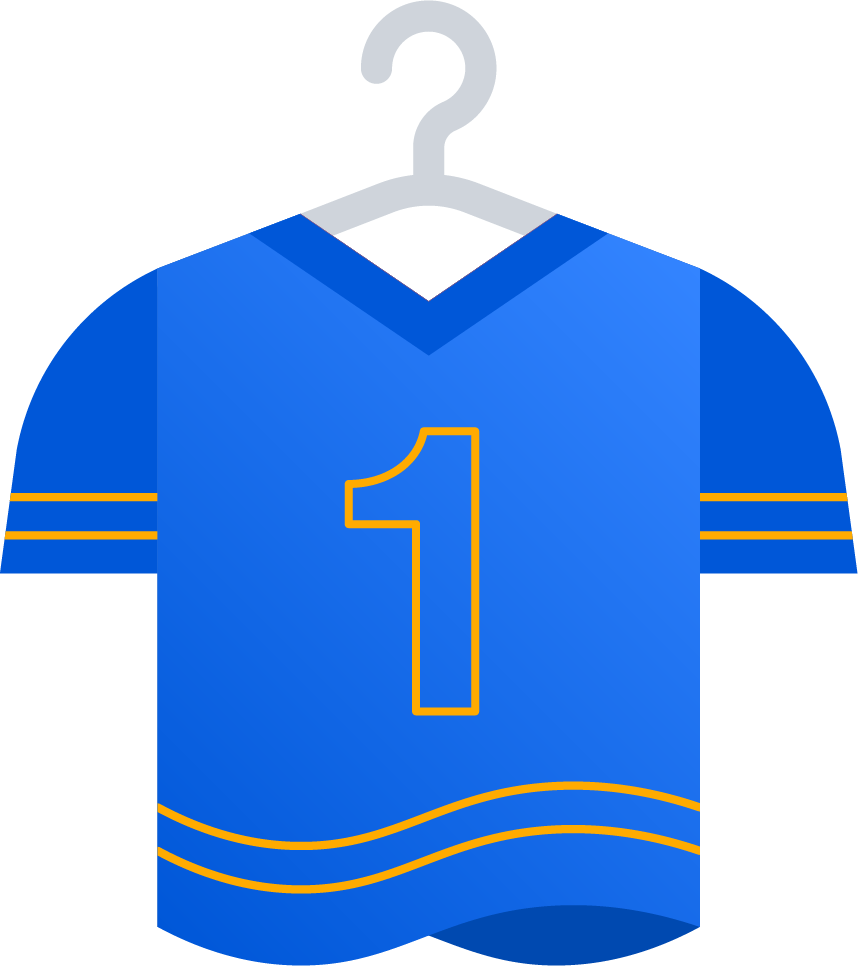 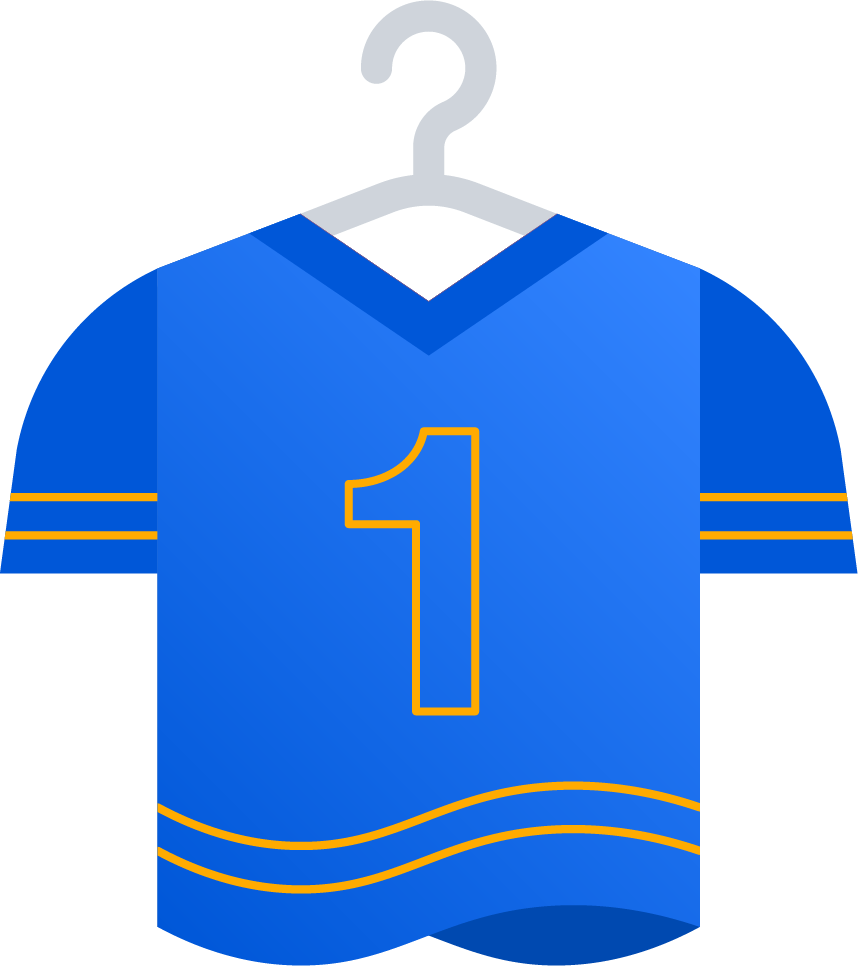 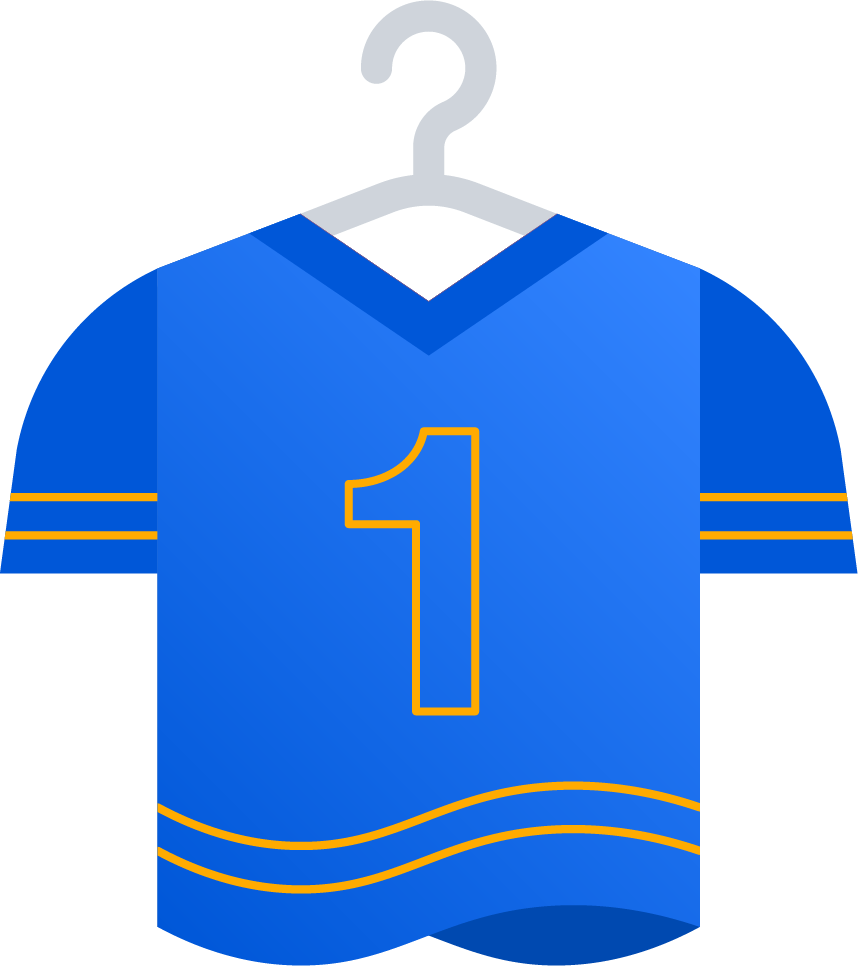 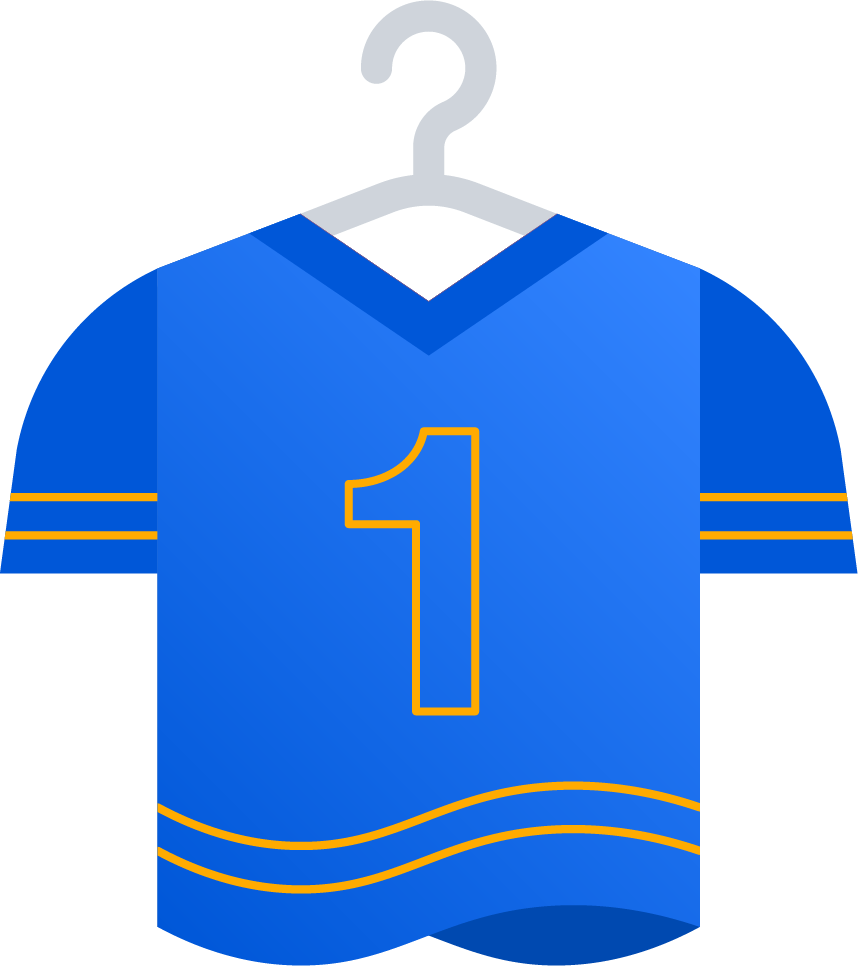 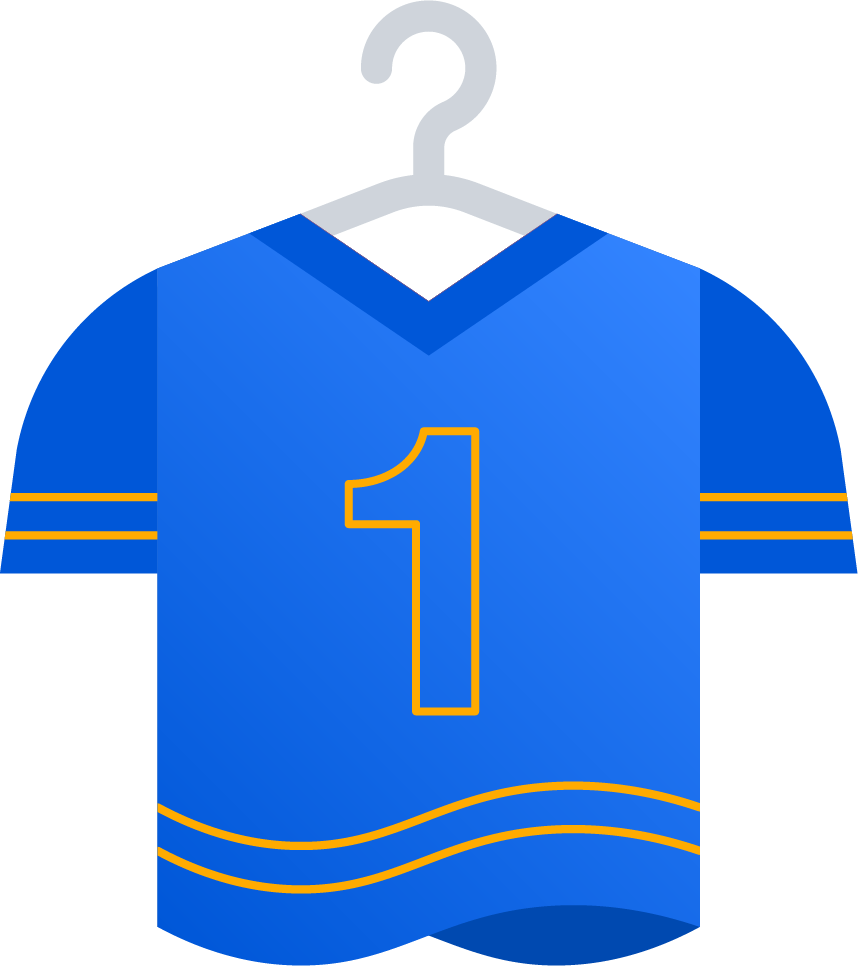 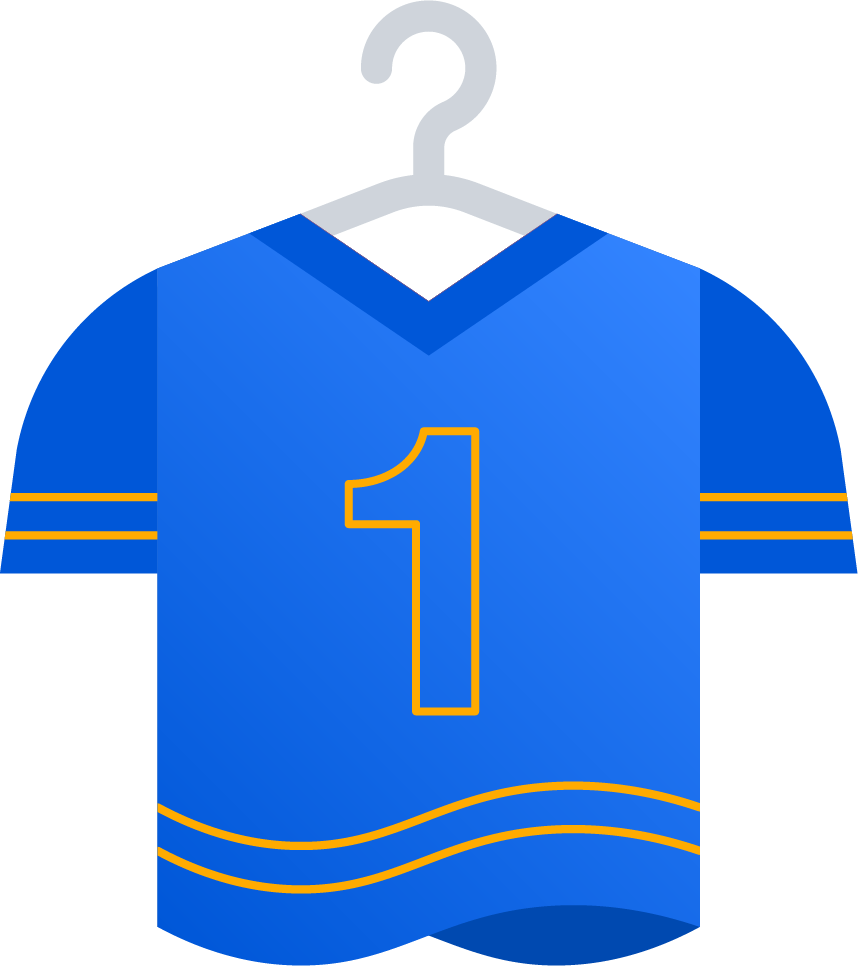 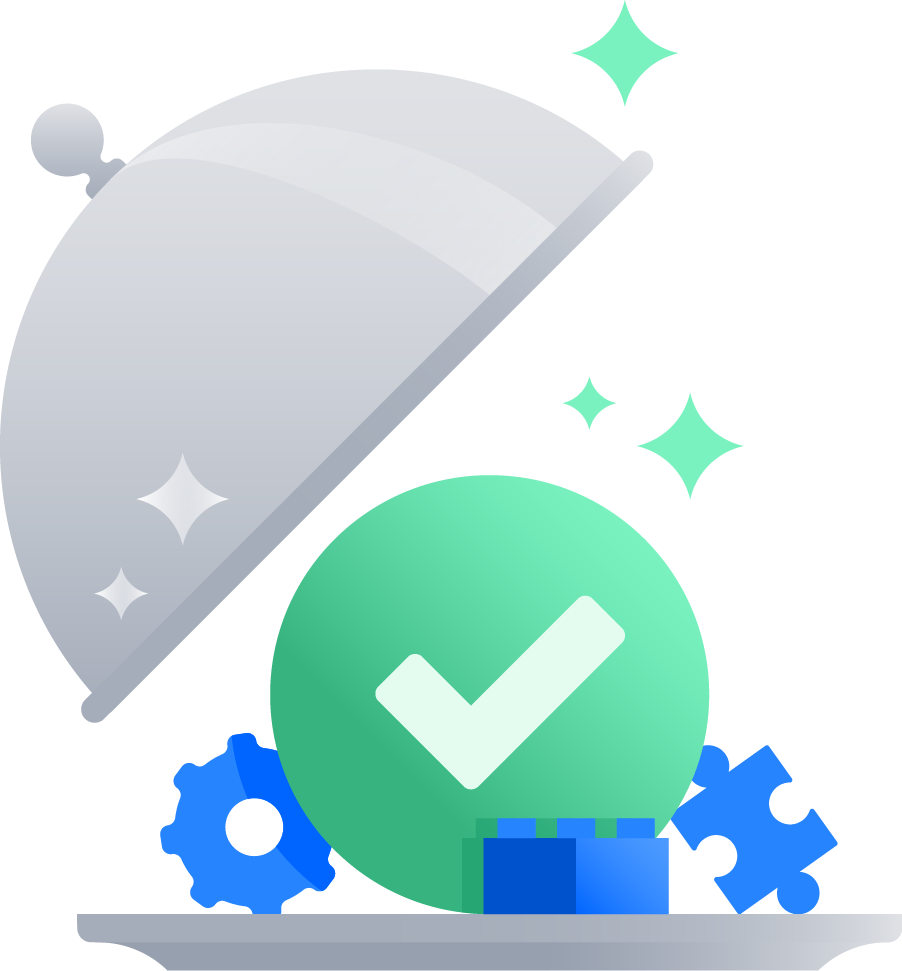 Solution A
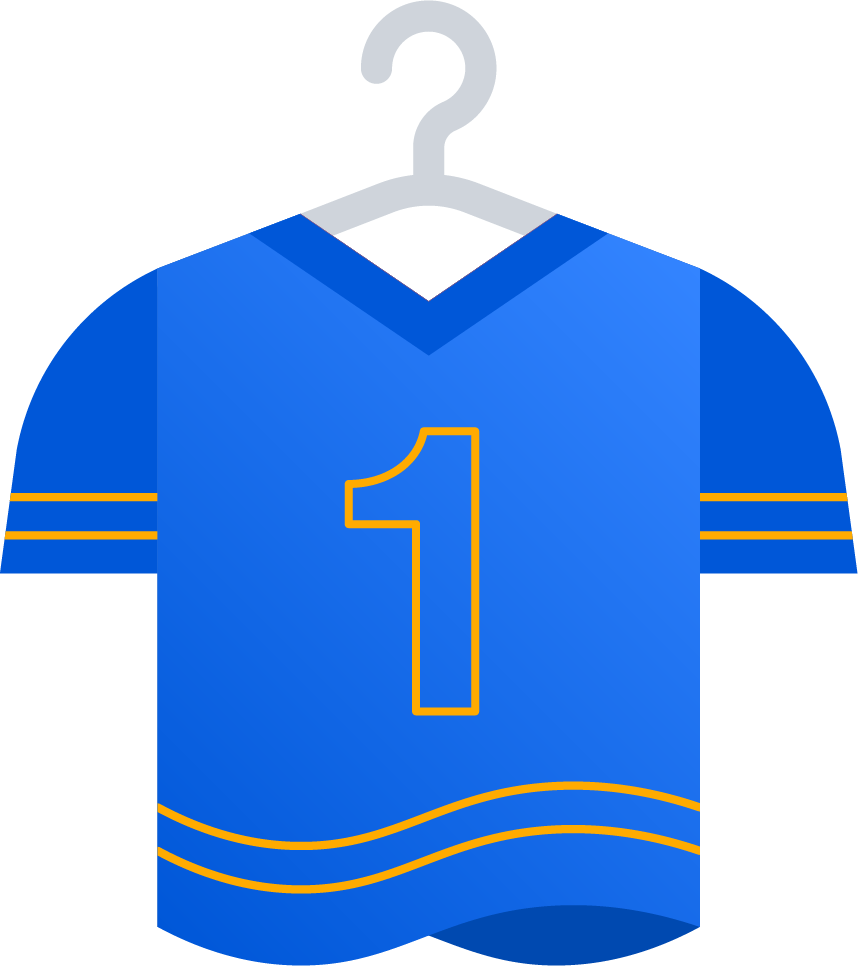 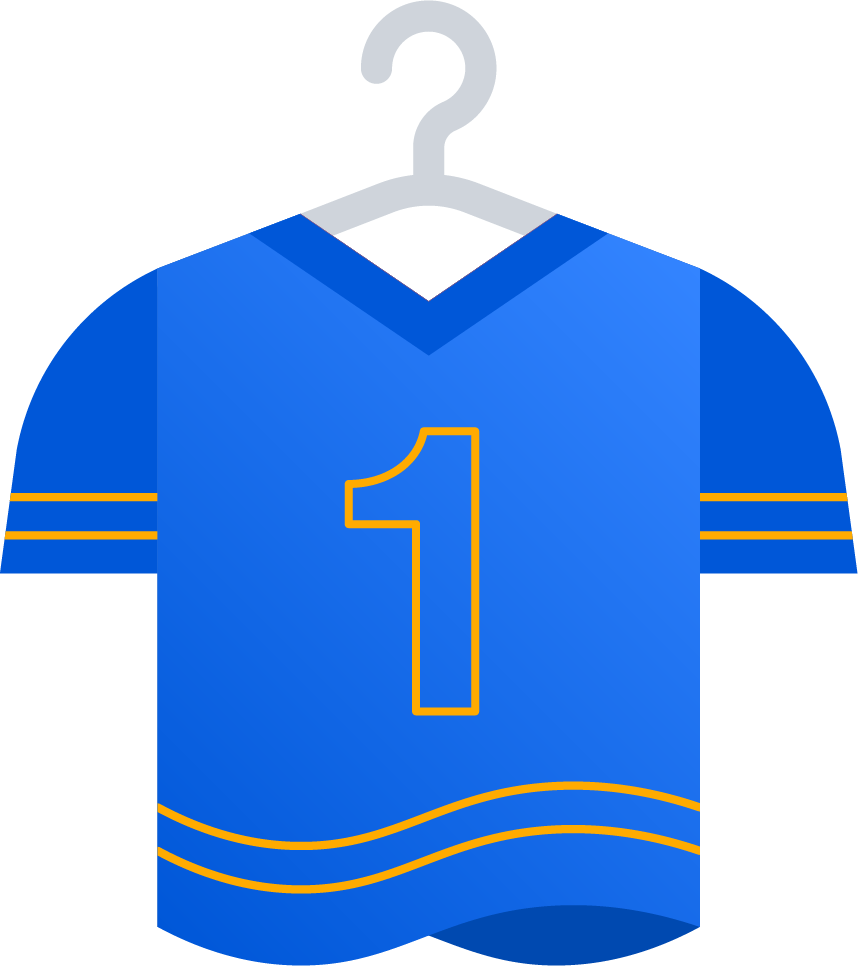 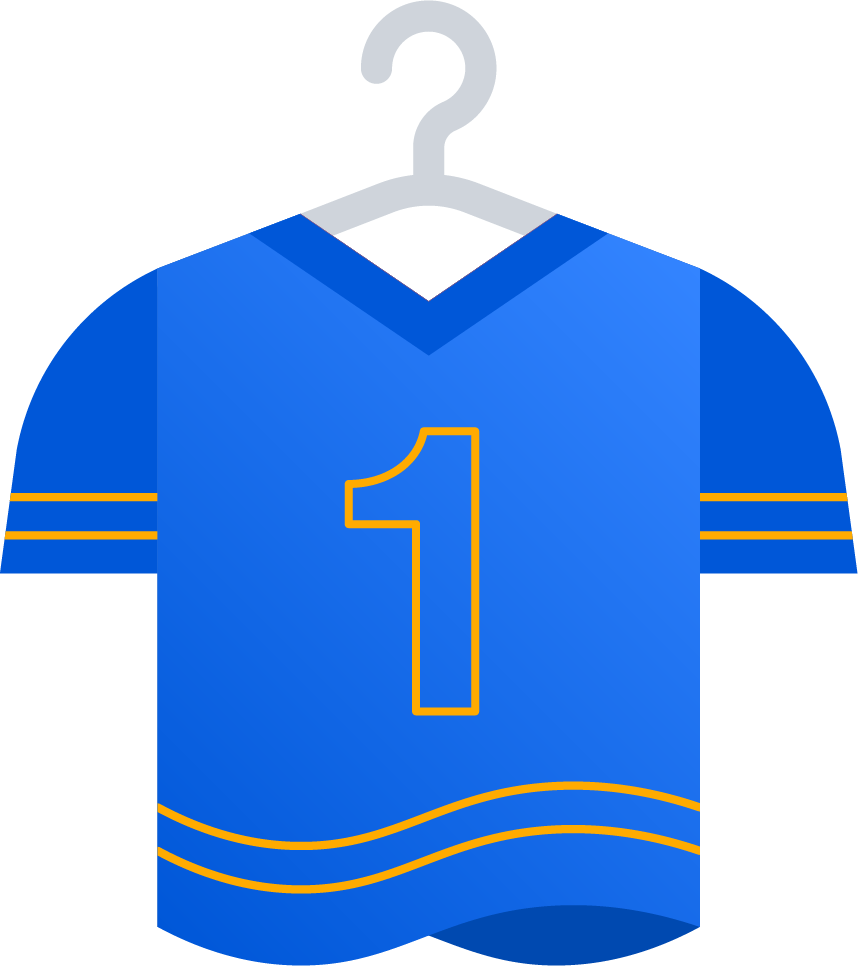 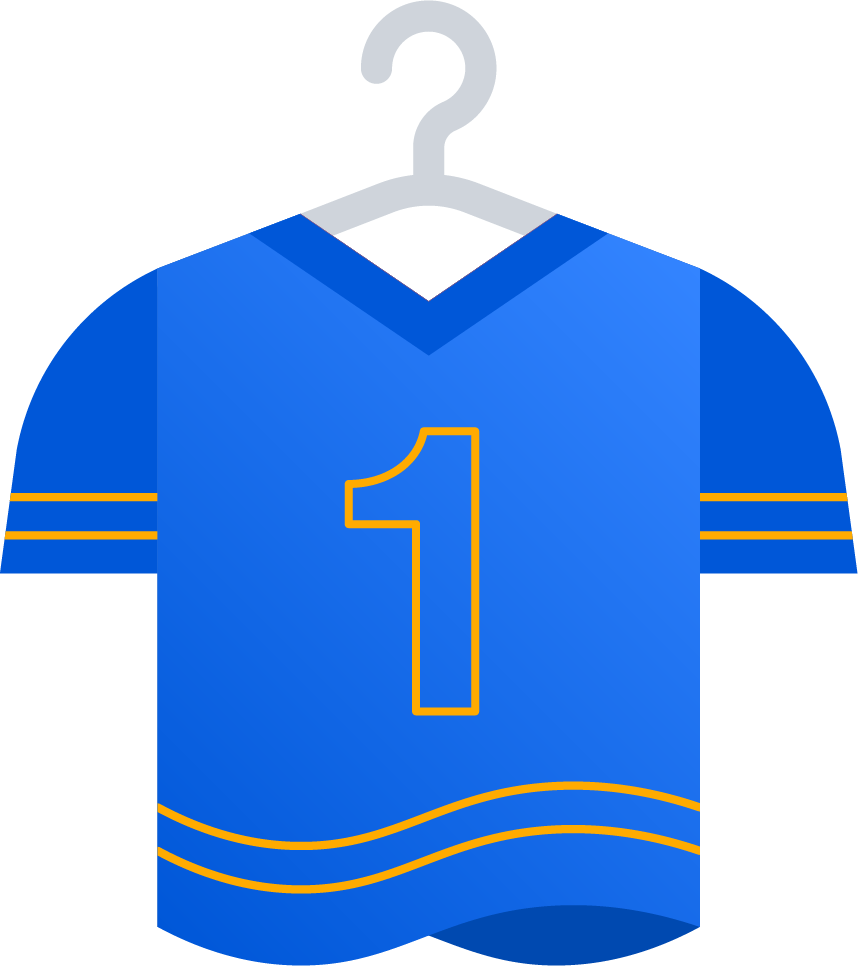 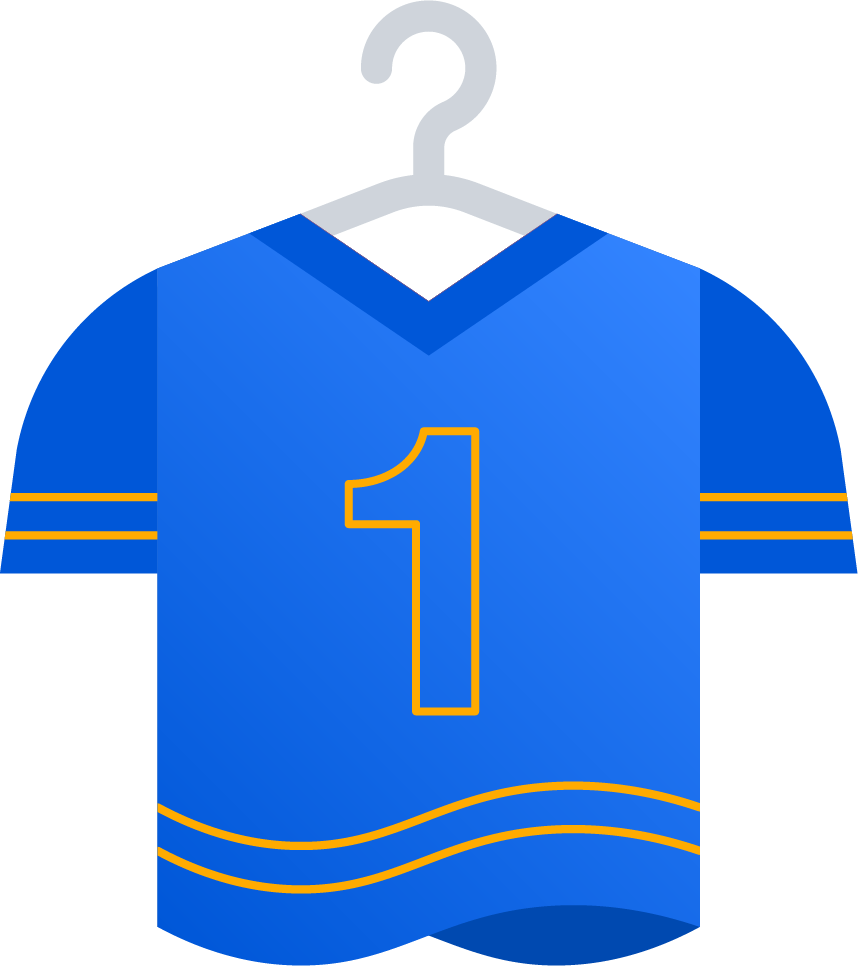 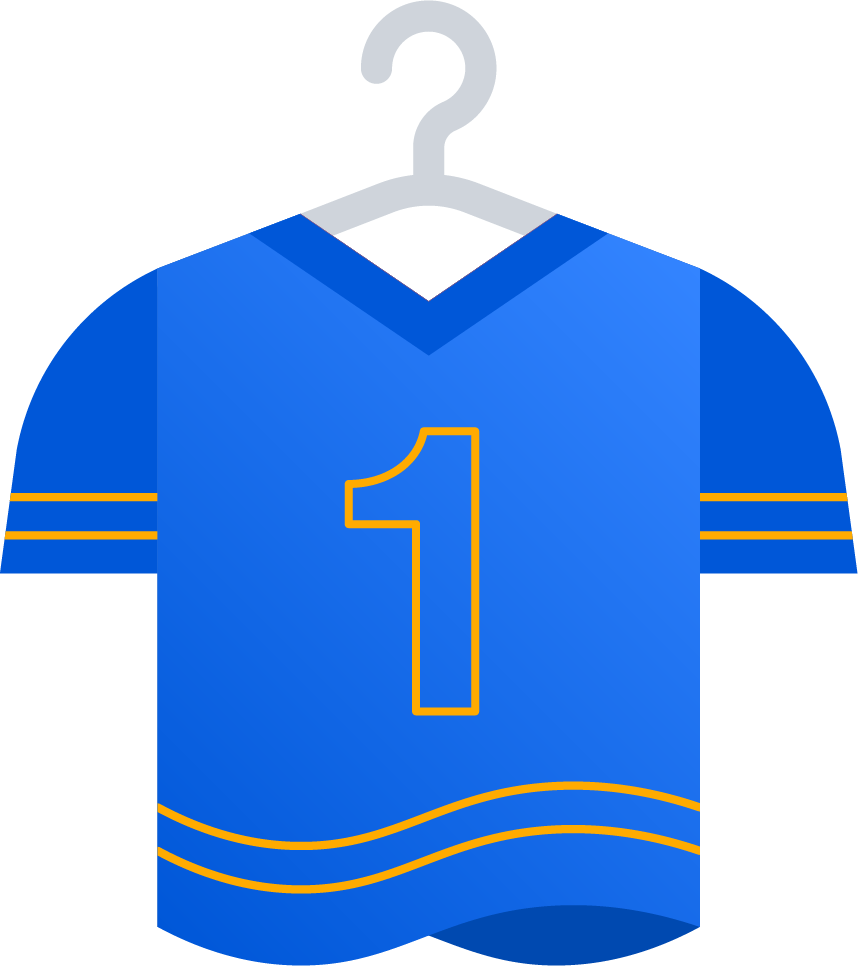 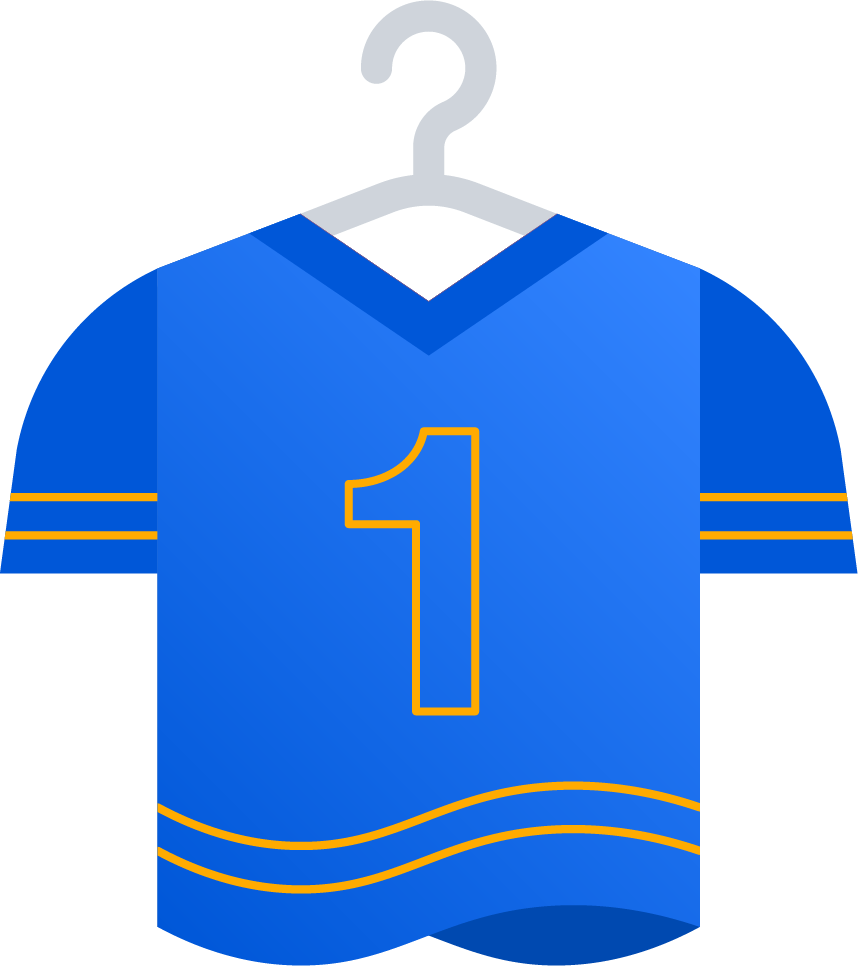 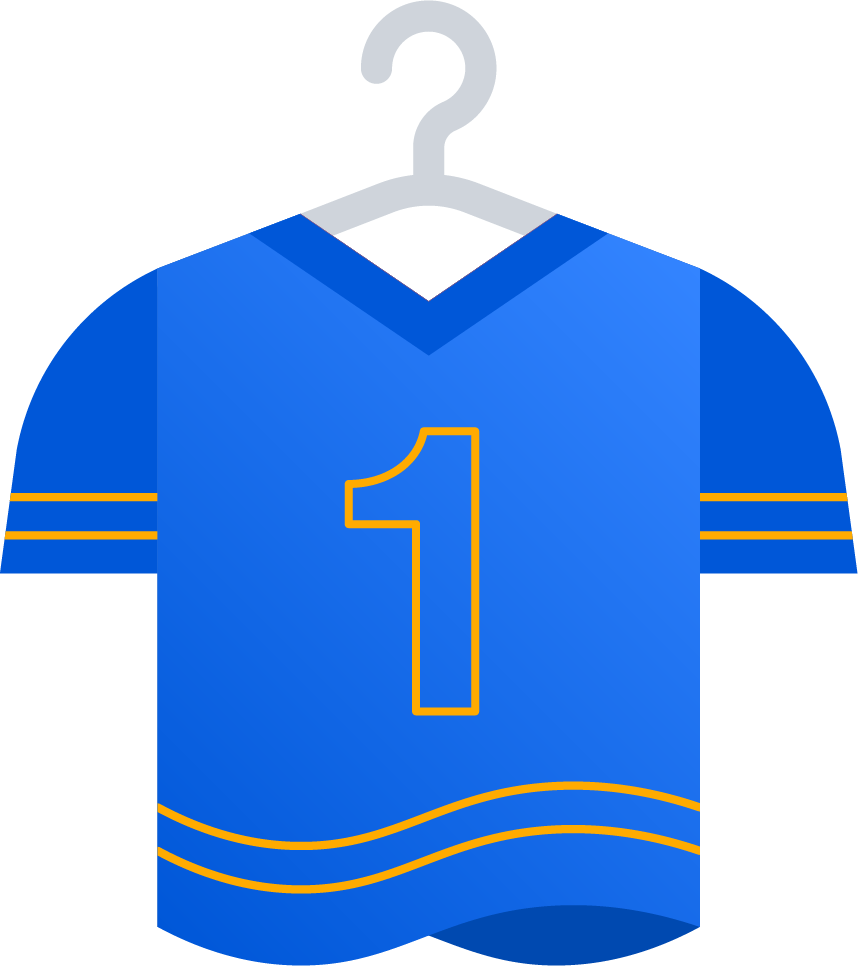 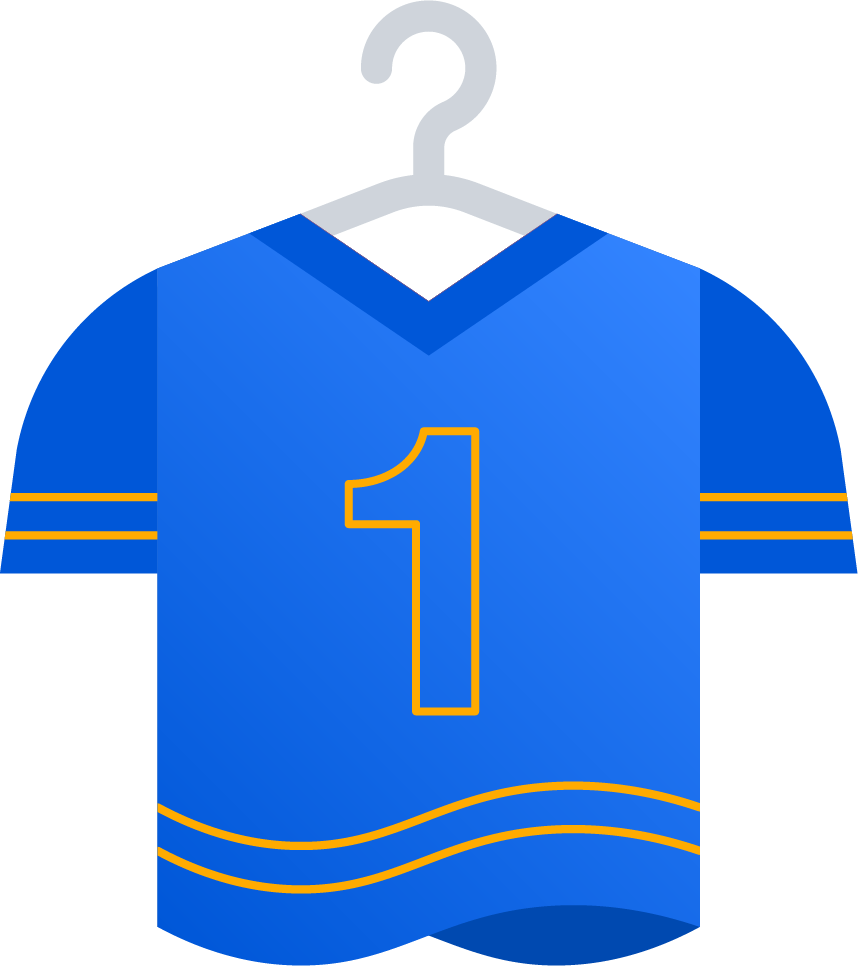 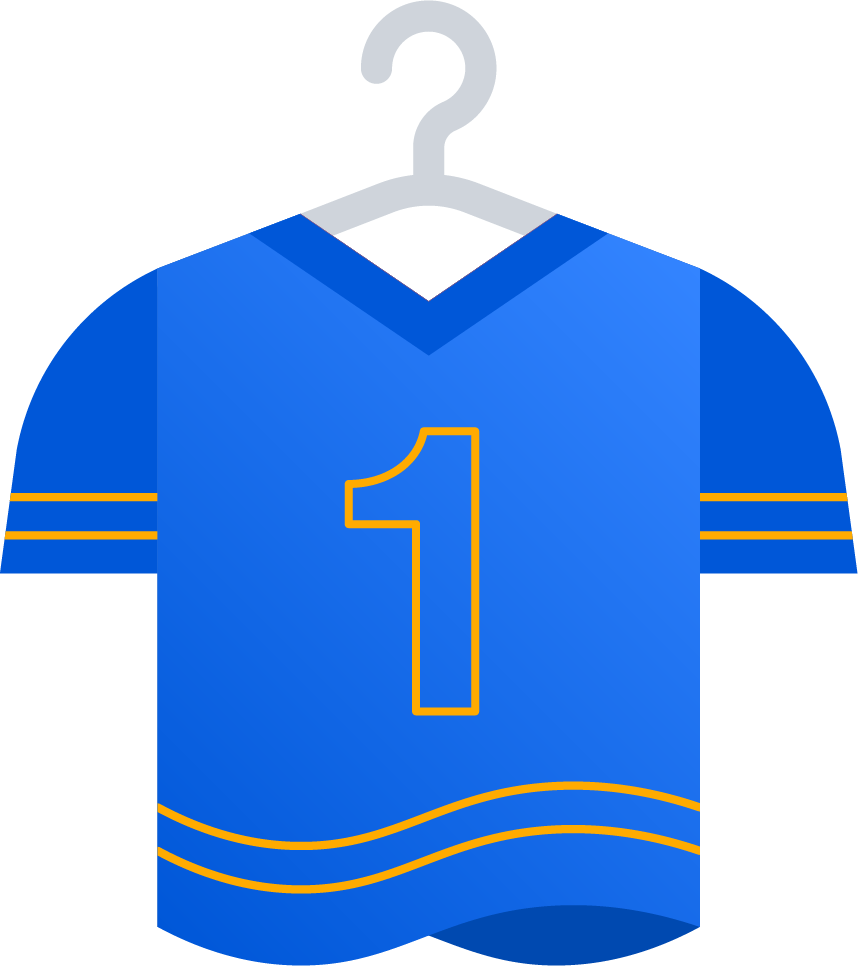